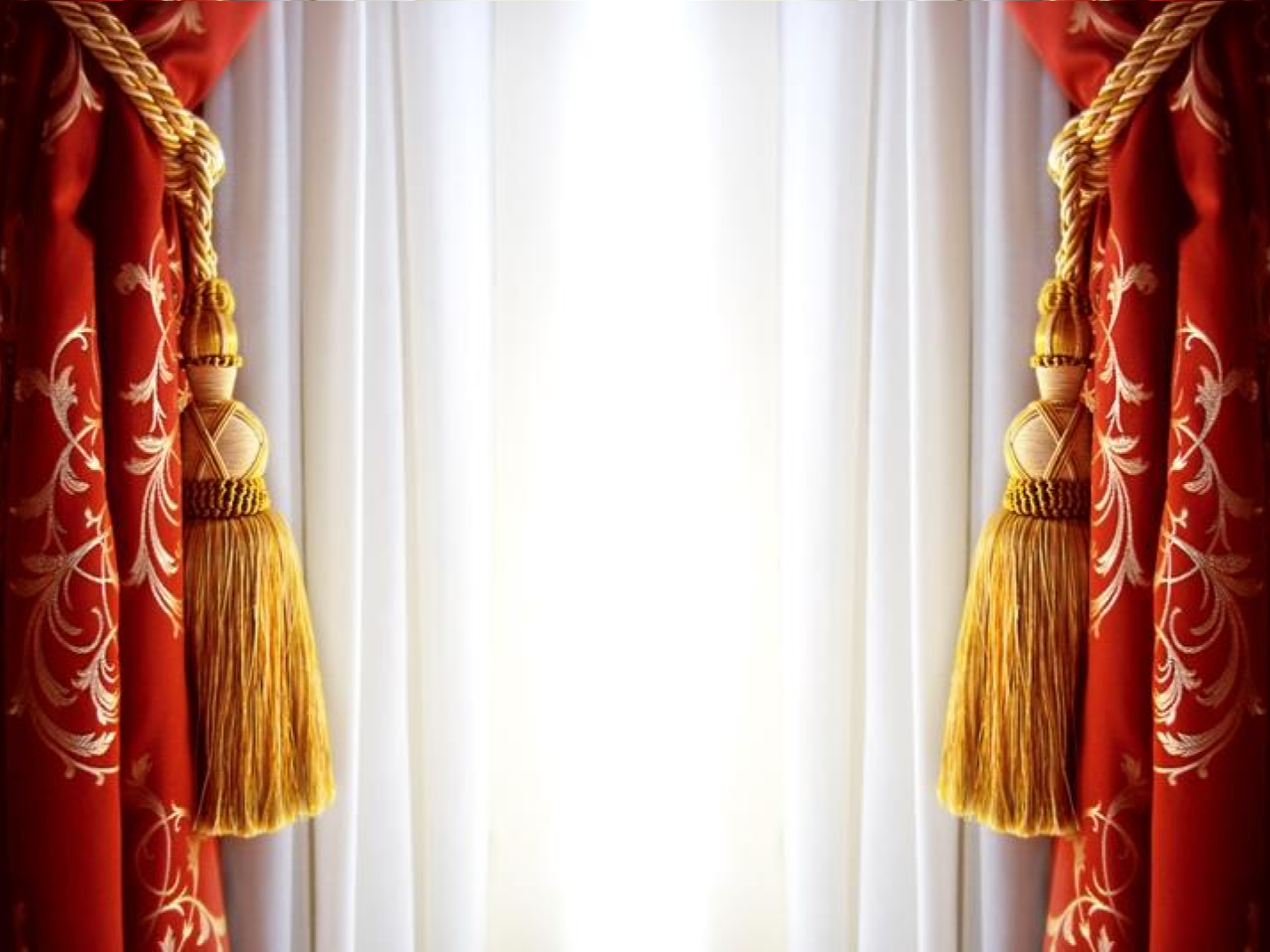 РОСТОВСКАЯ ОБЛАСТЬ
Муниципальное бюджетное учреждение
«Центр социального обслуживания населения  Пролетарского района города Ростова-на-Дону»
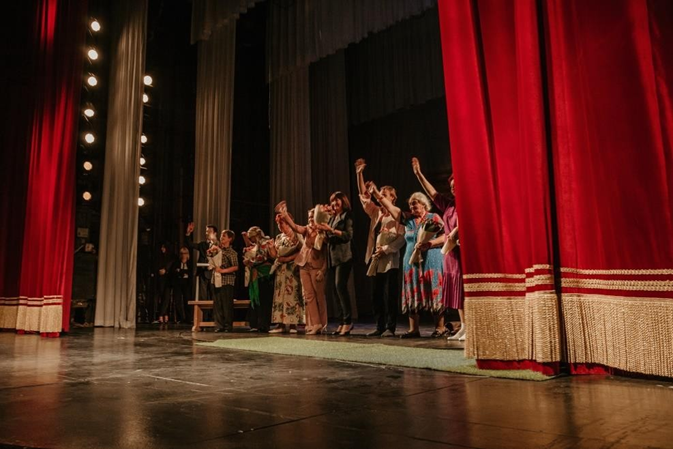 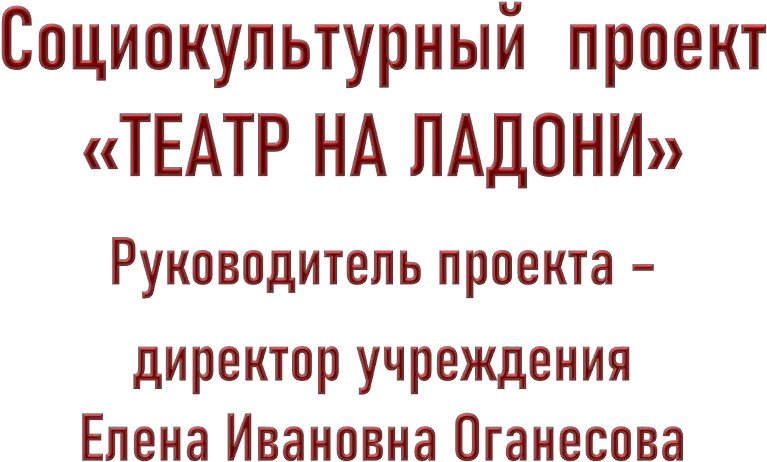 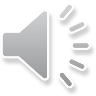 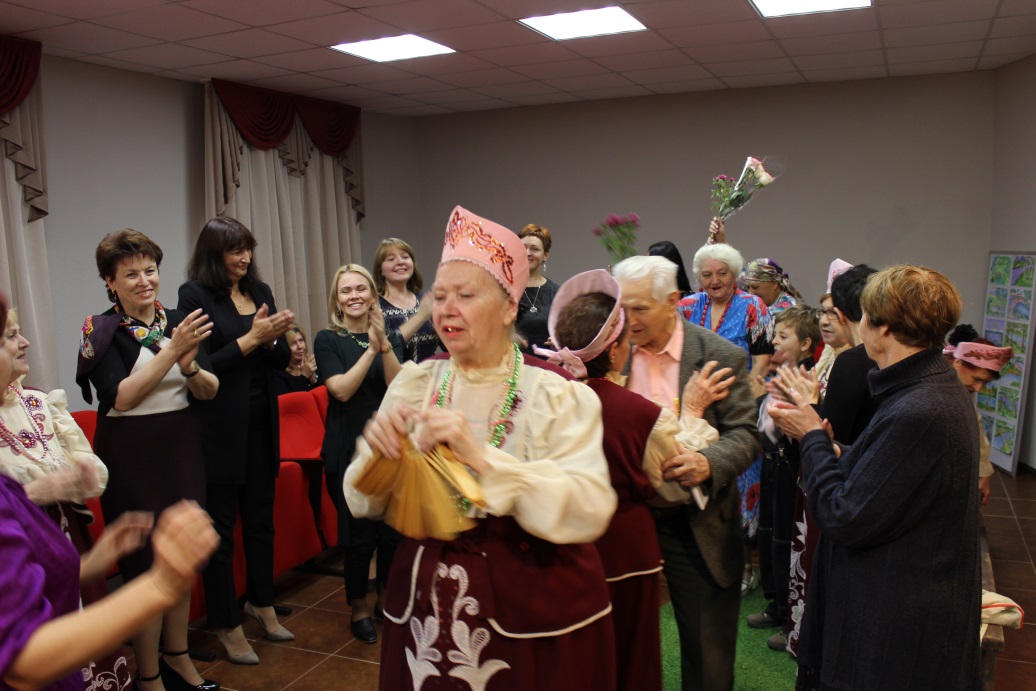 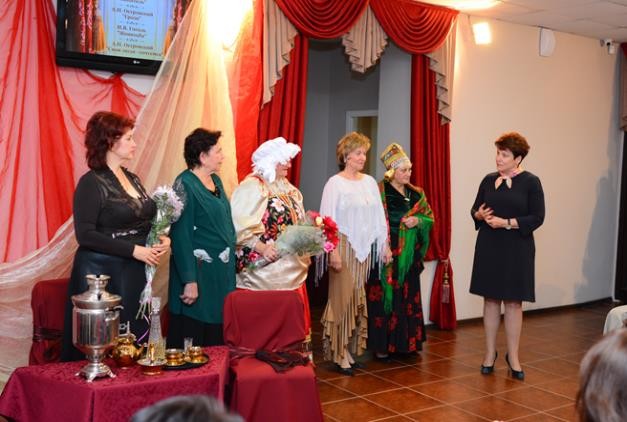 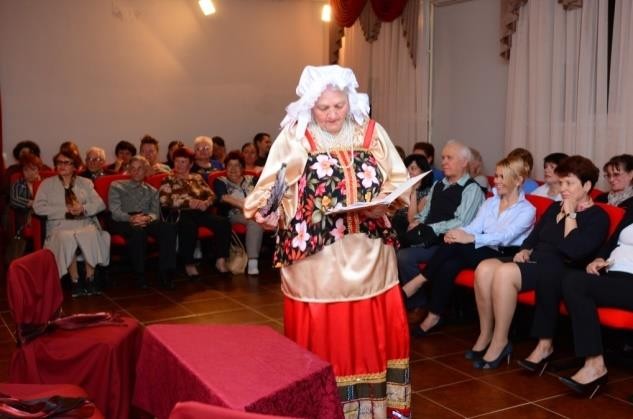 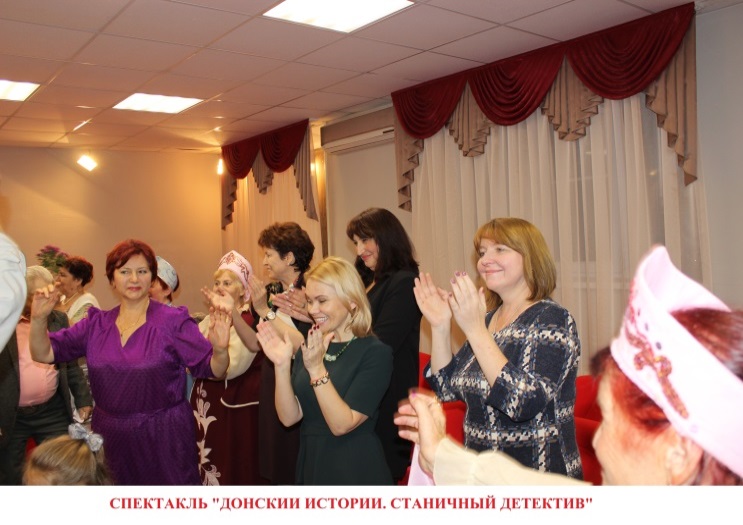 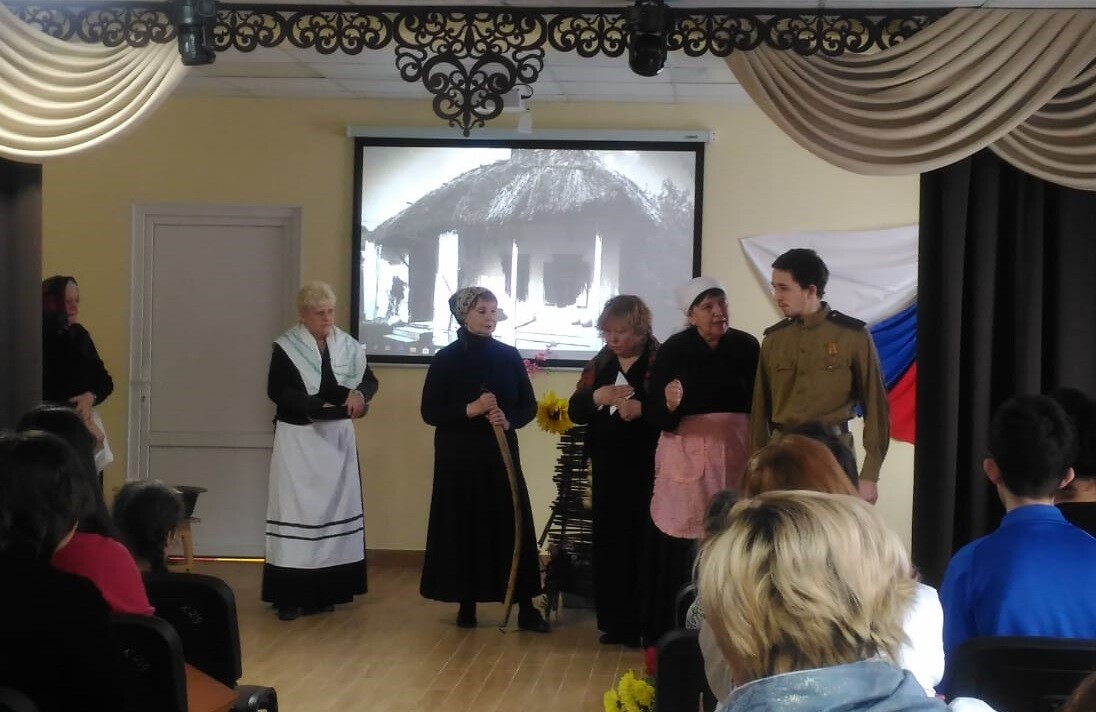 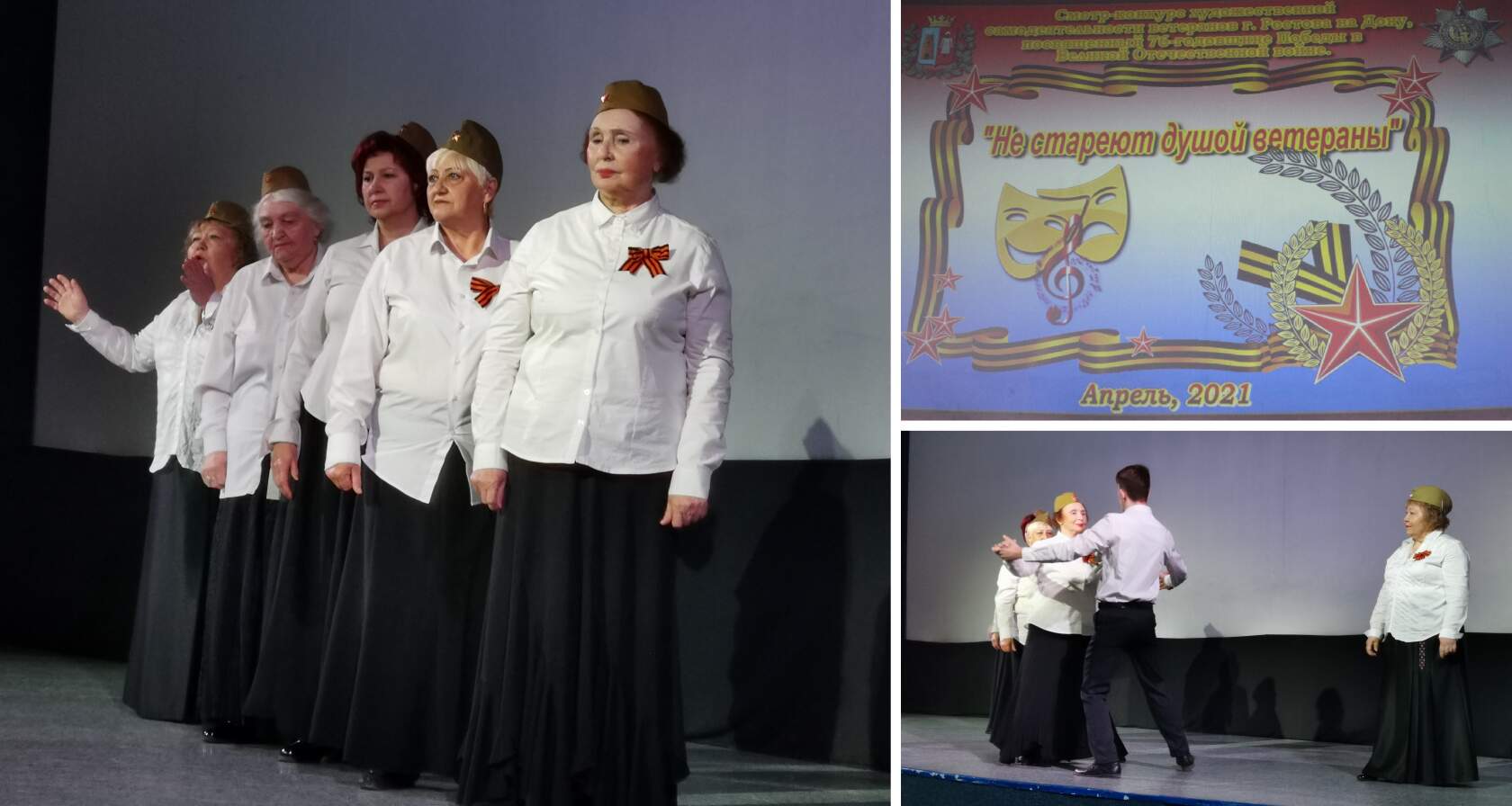 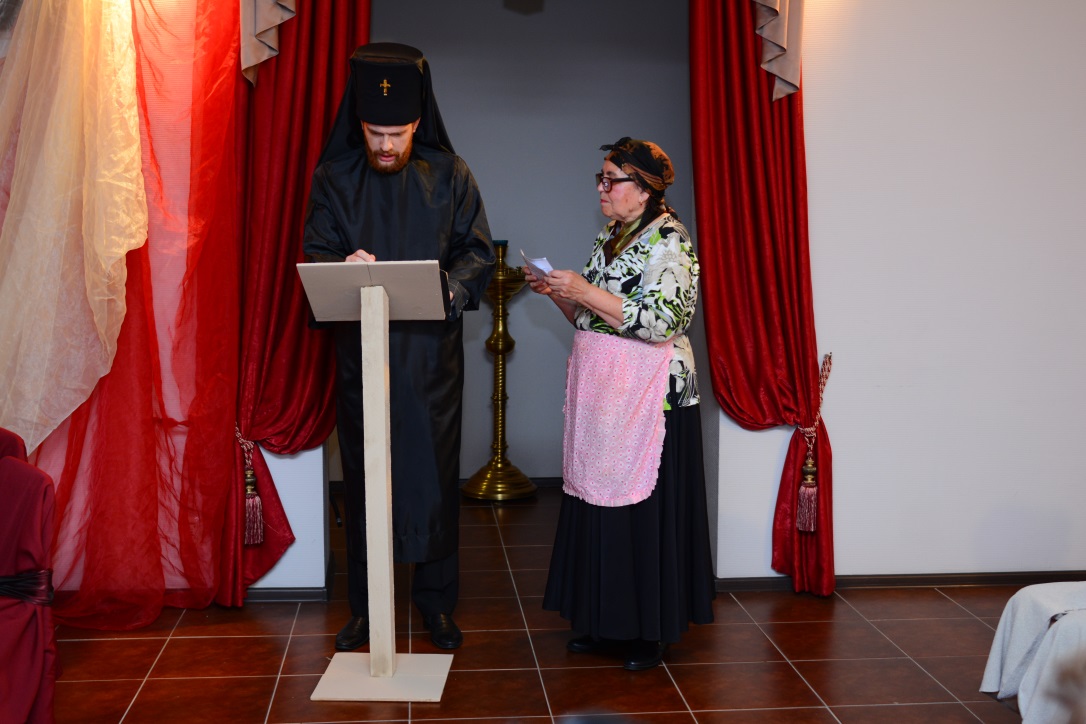 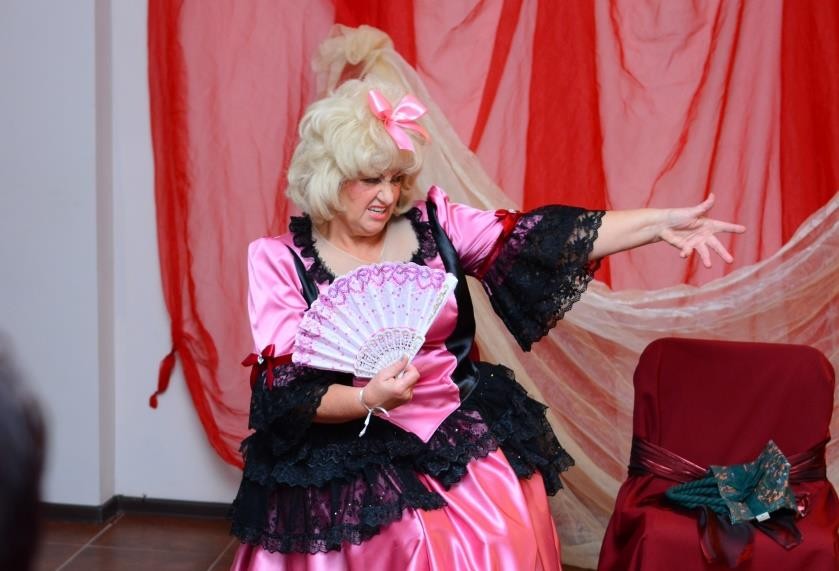 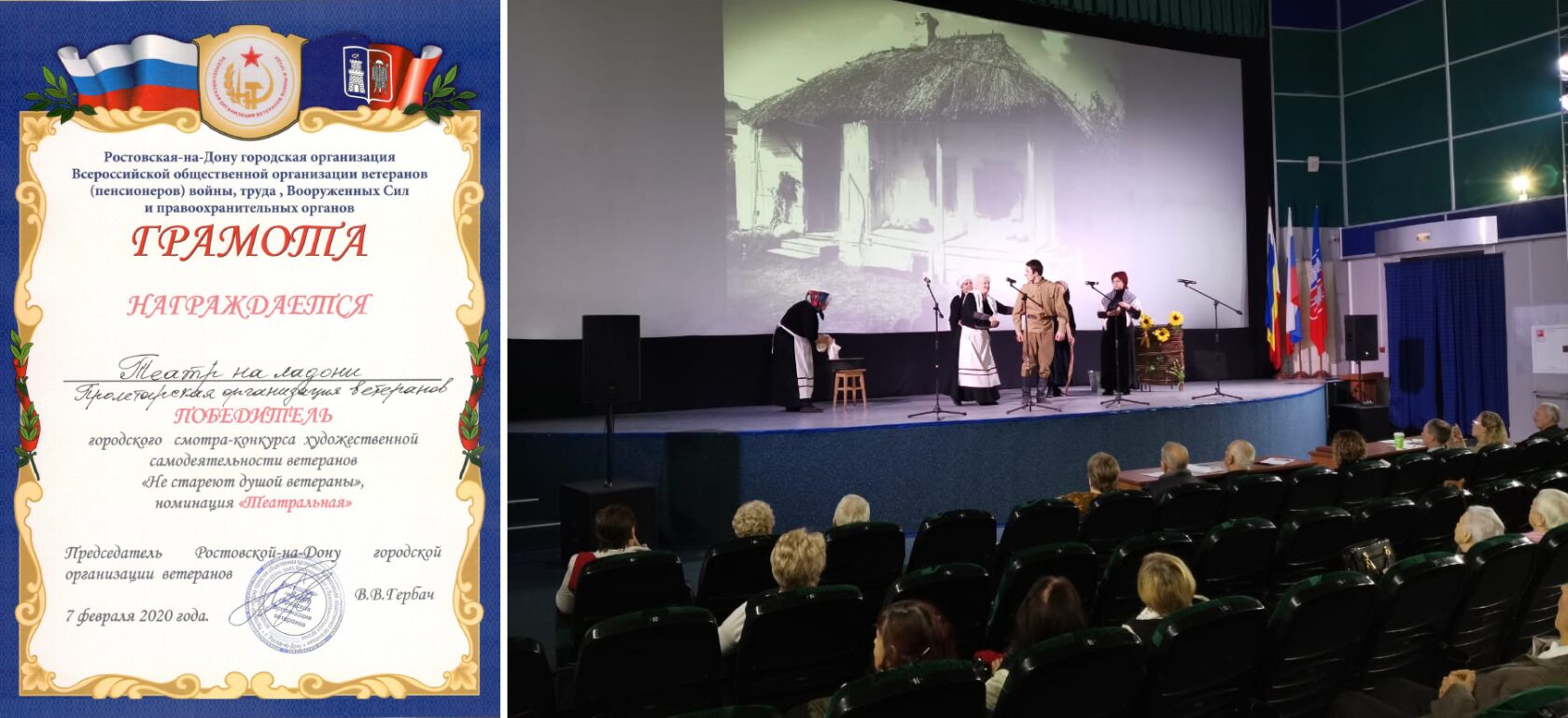 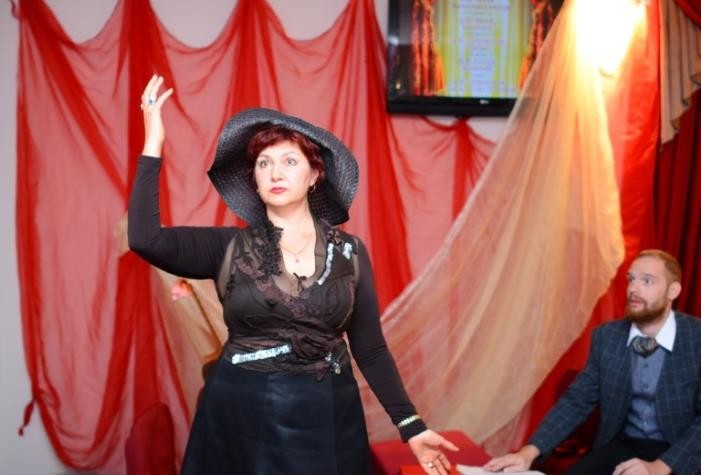 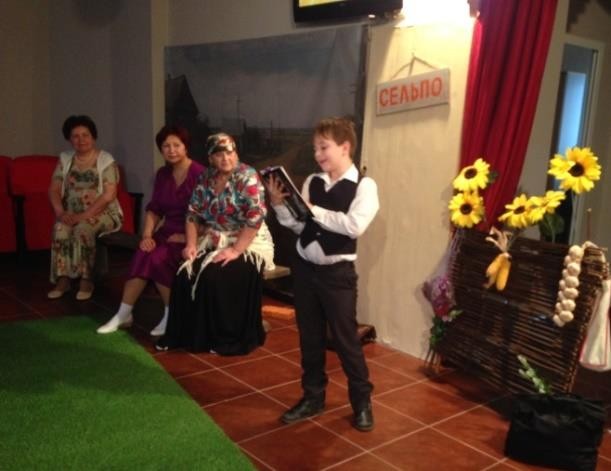 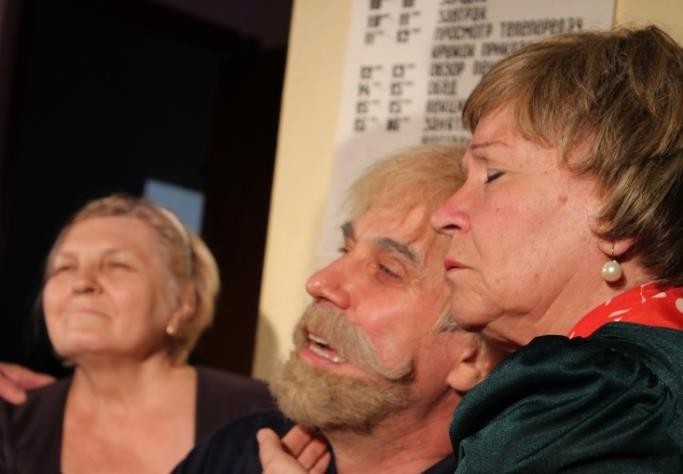 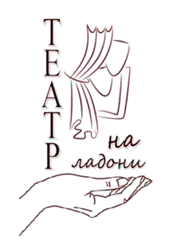 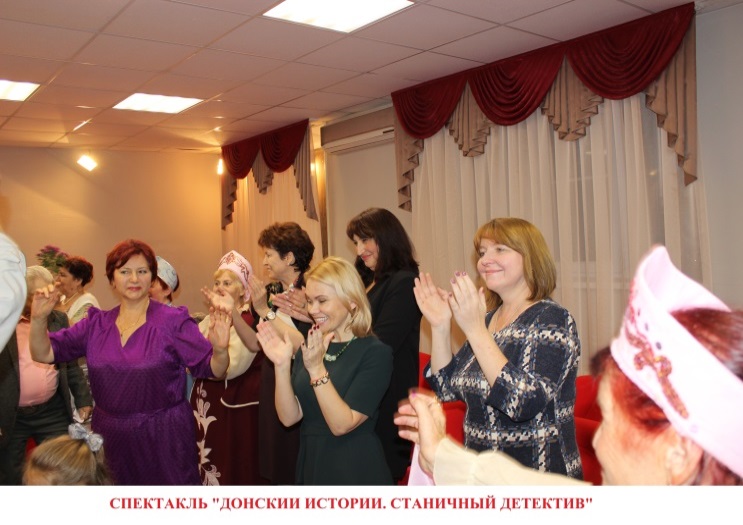 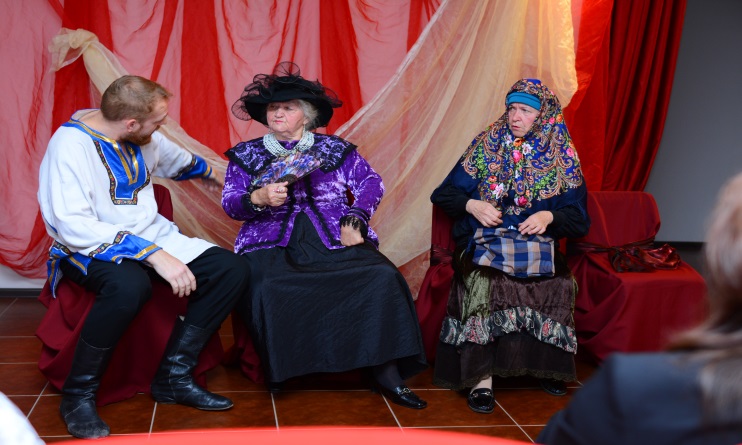 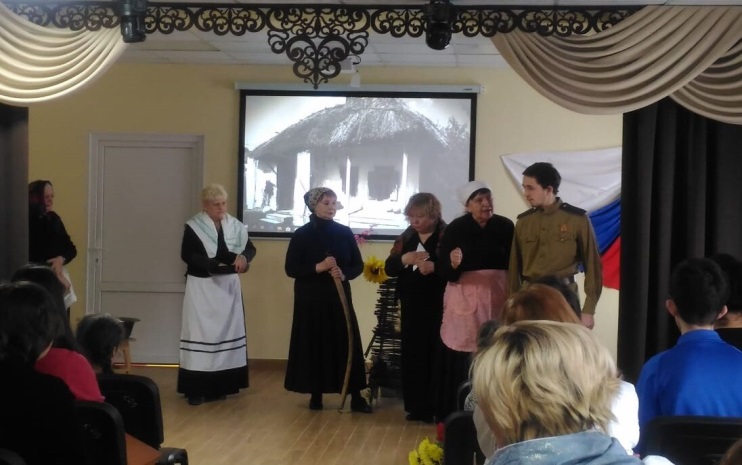 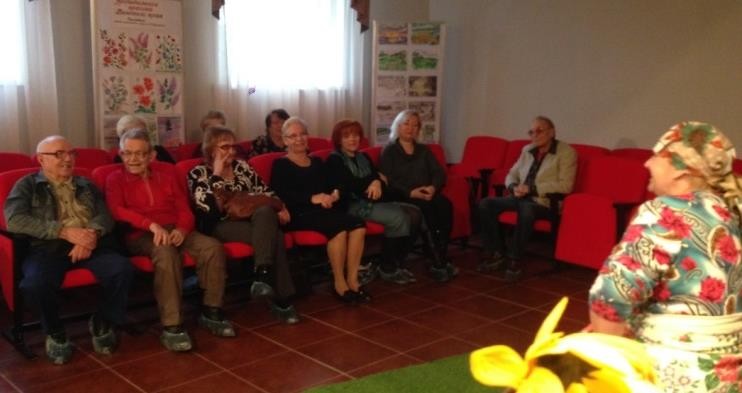 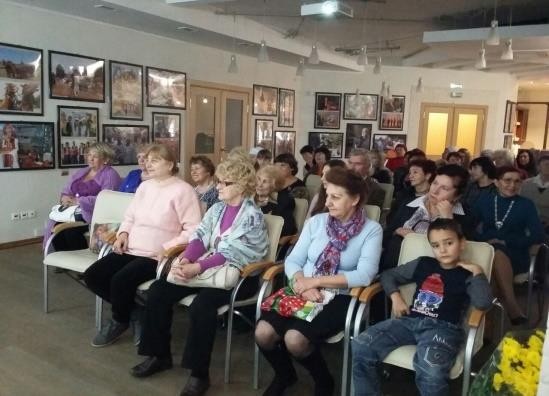 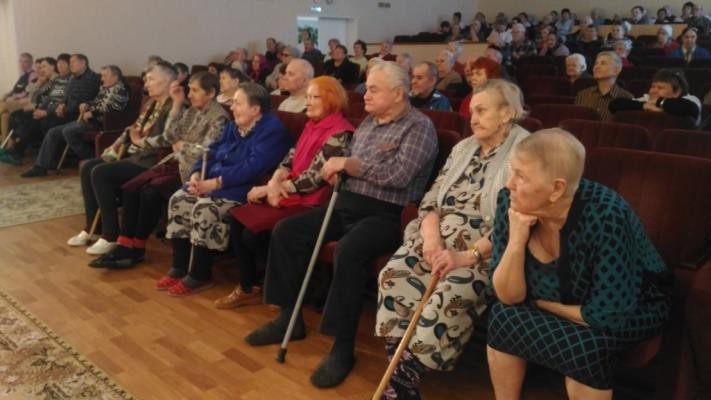 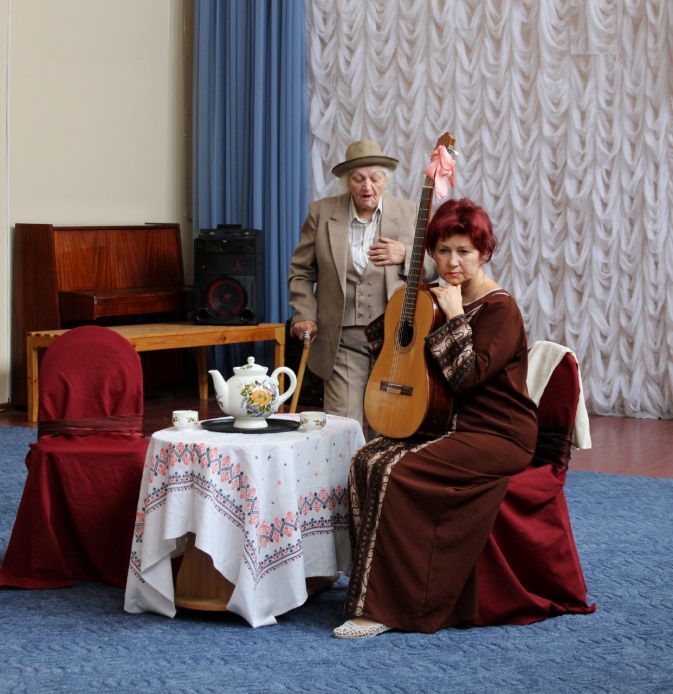 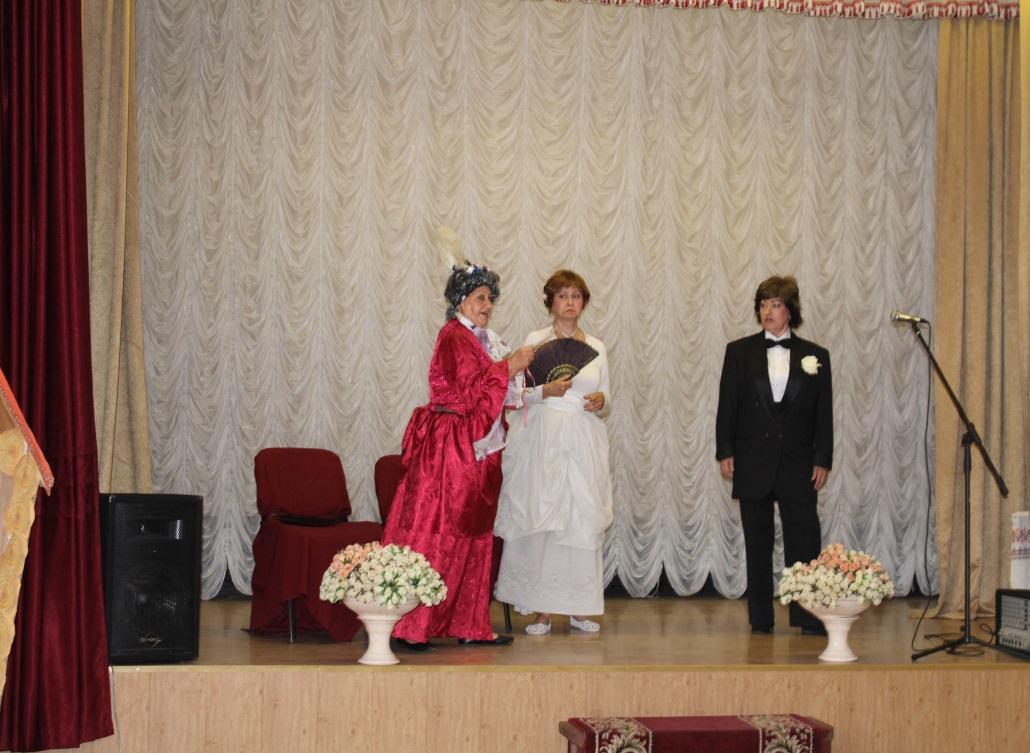 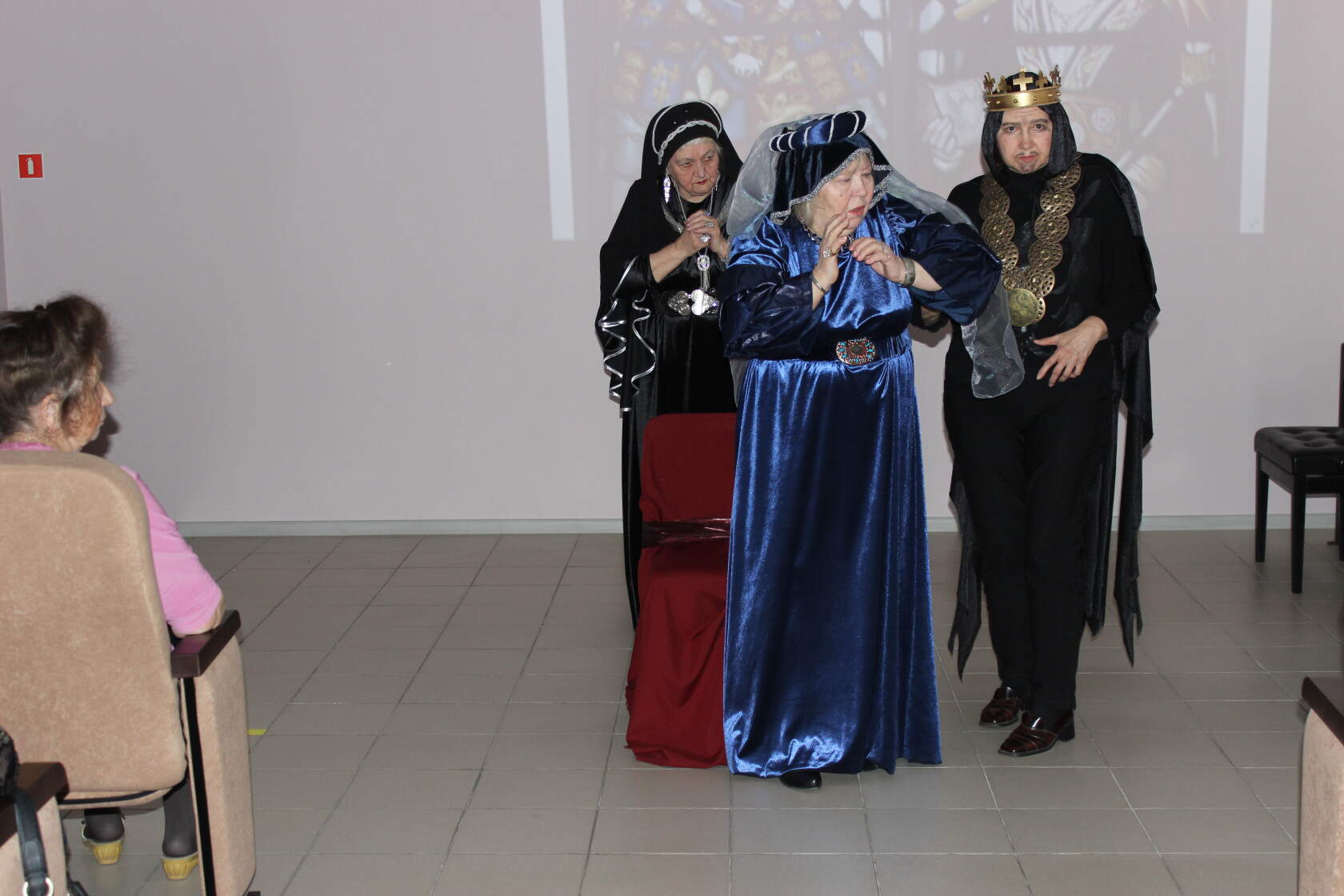 В рамках реализации проекта «Театр на ладони - гастрольный тур в долголетие!» творческий коллектив дал более 30 благотворительных спектаклей с охватом более 5000 зрителей целевой аудитории социально-ориентированных учреждений  города  Ростова-на-Дону и Ростовской области
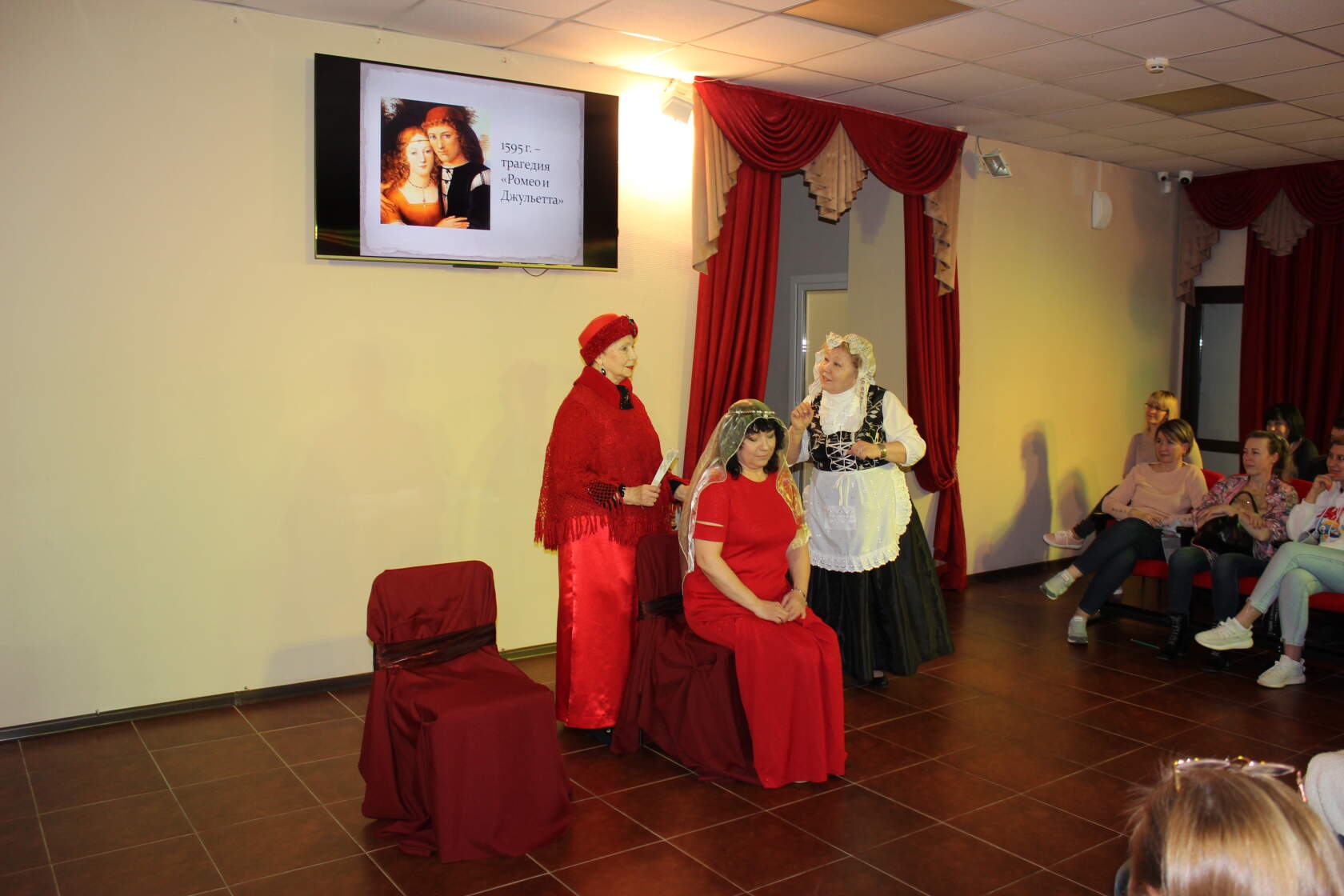 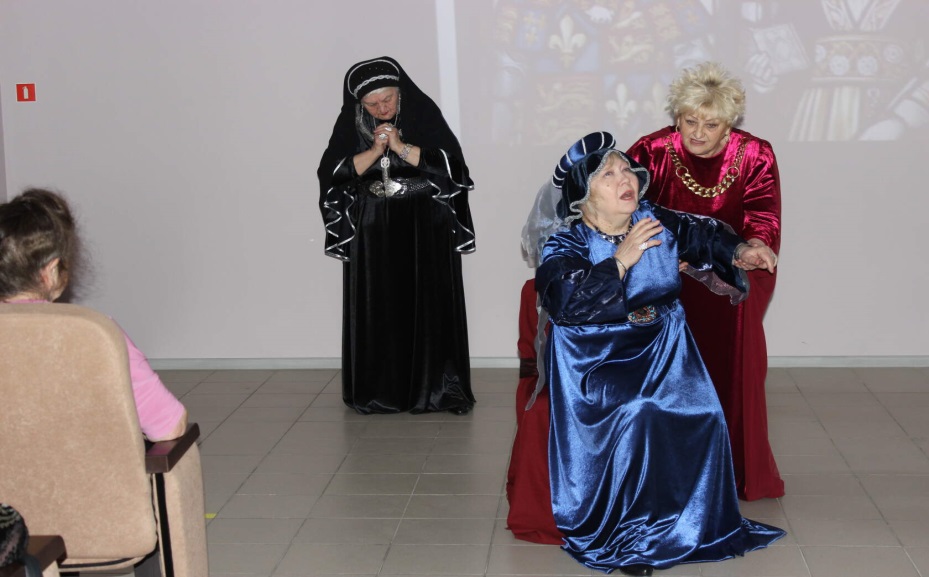 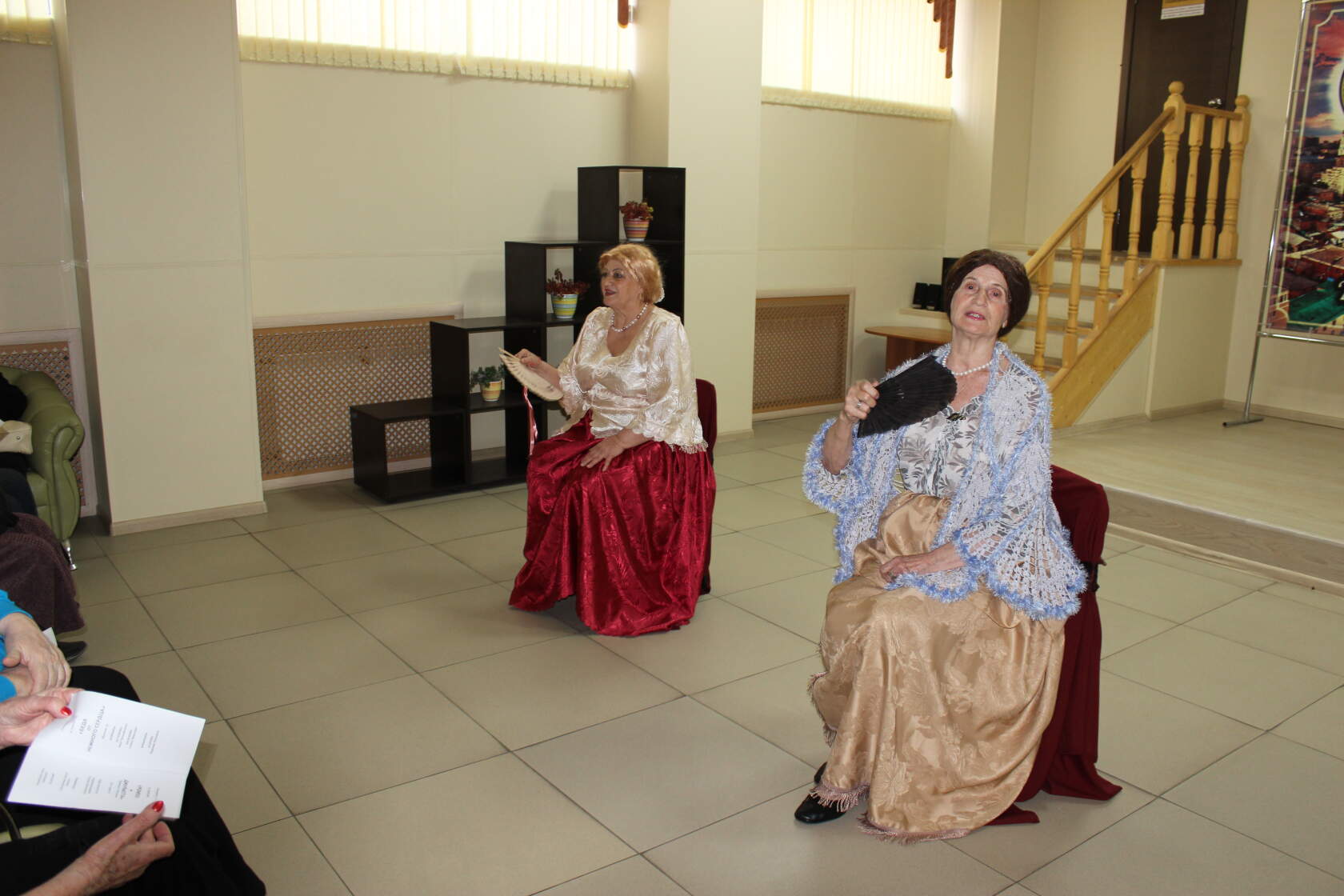 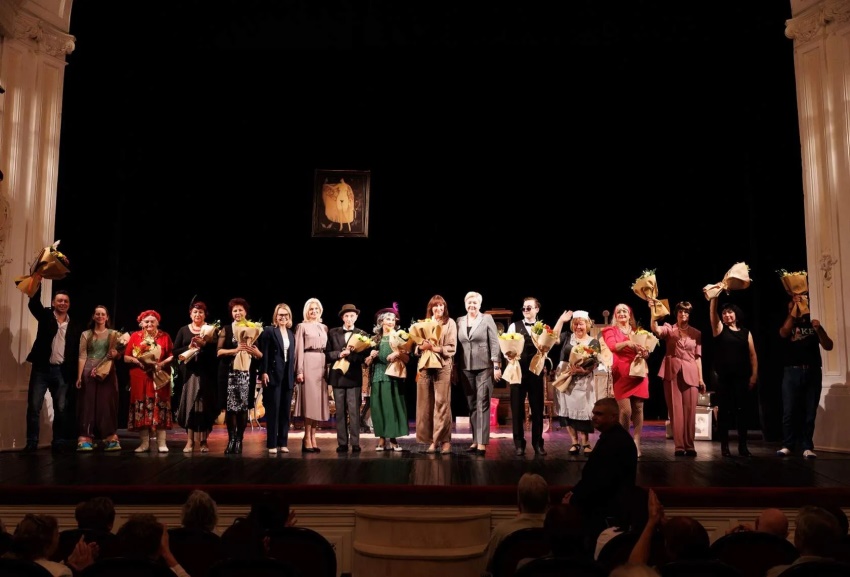 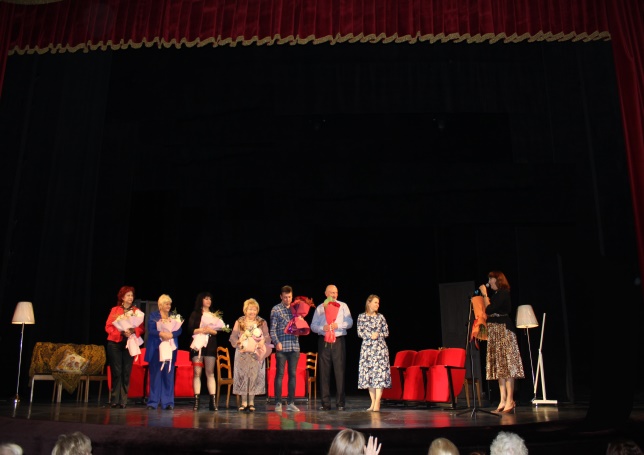 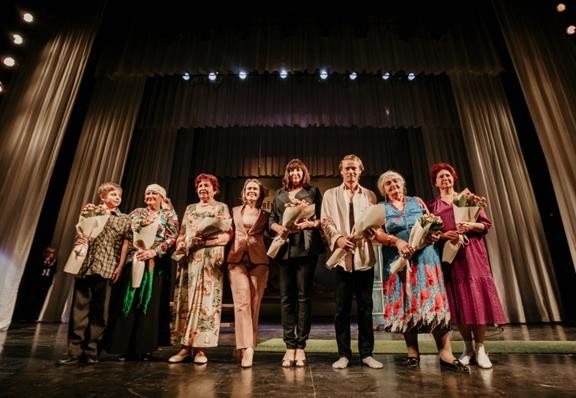 Уровень исполнительского мастерства позволил творческому коллективу выступить в 2019 и 2022 годах на сцене Ростовского-на-Дону  Академического молодёжного театра
 
В  2023 году -  в  Таганрогском театре имени  А.П. Чехова
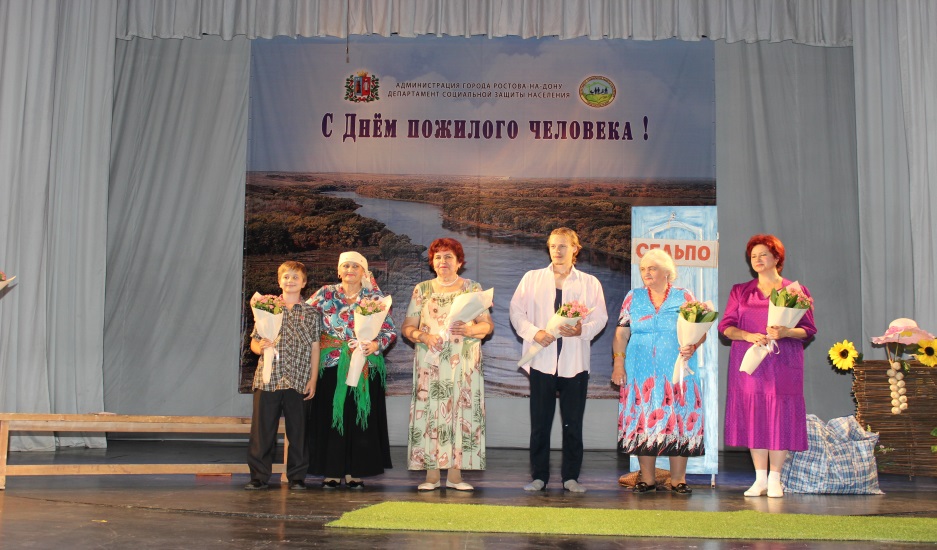 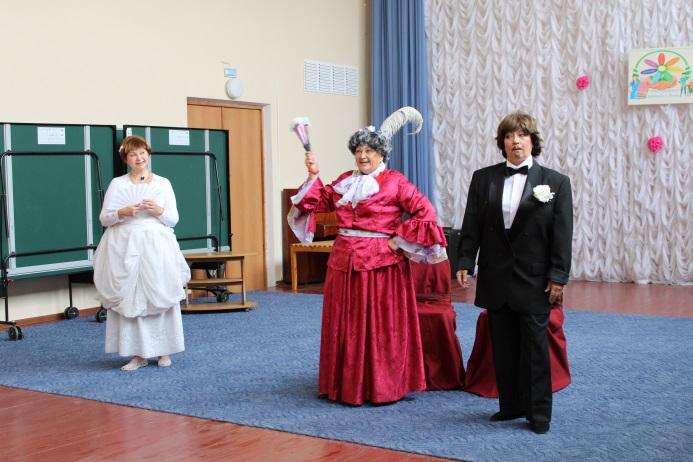 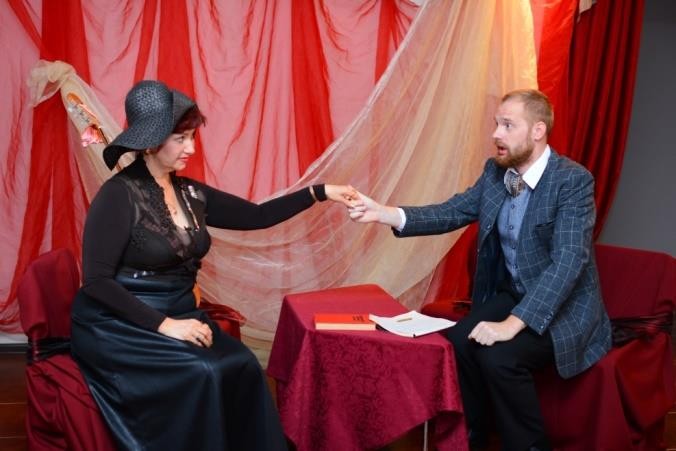 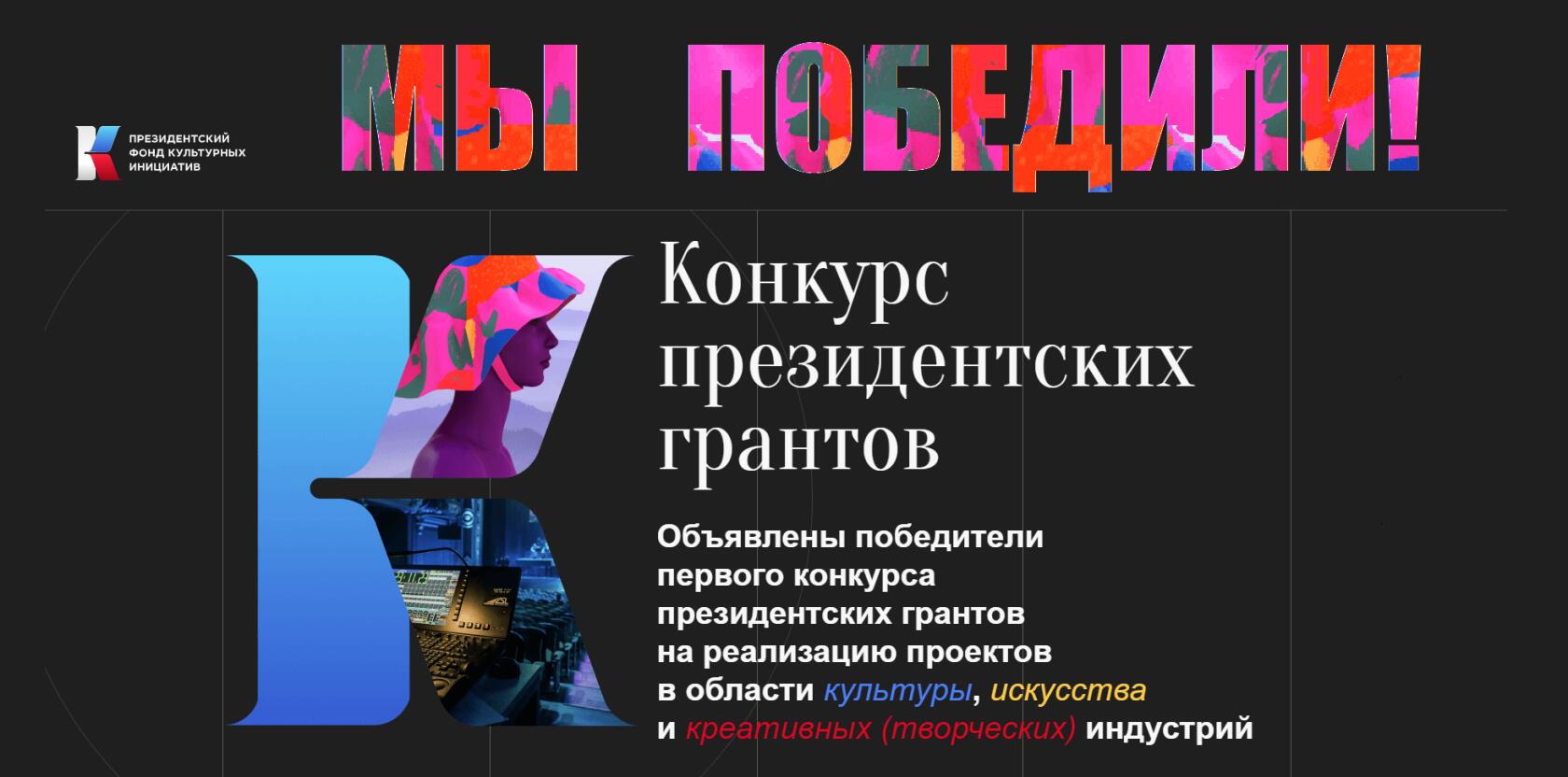 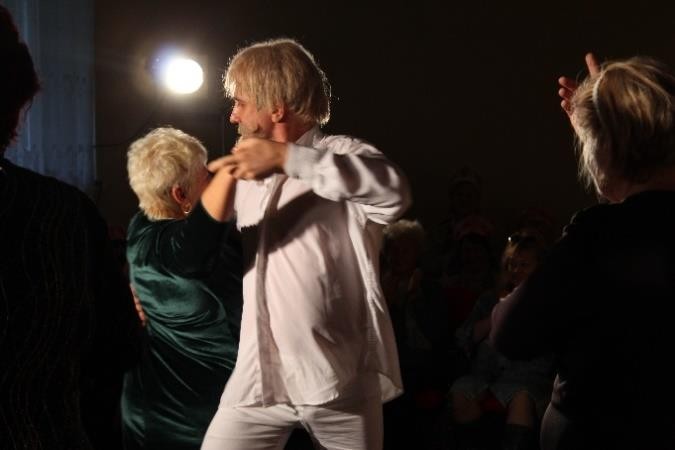 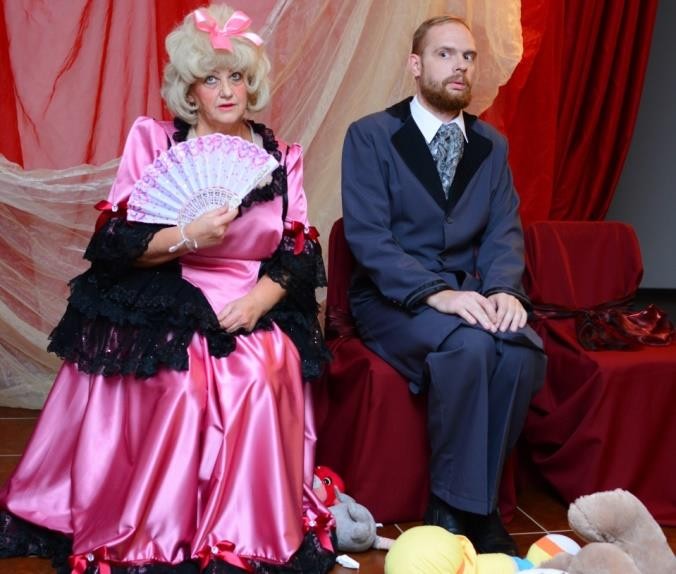 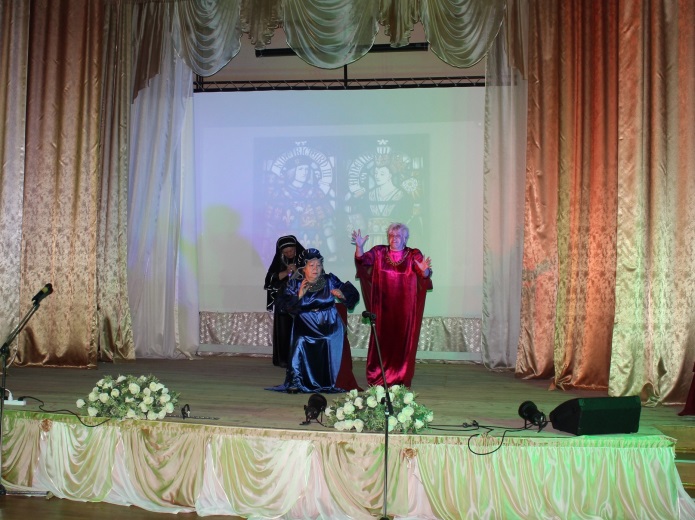 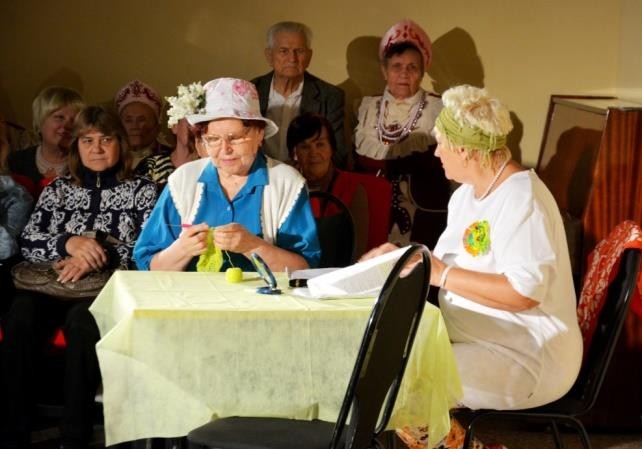 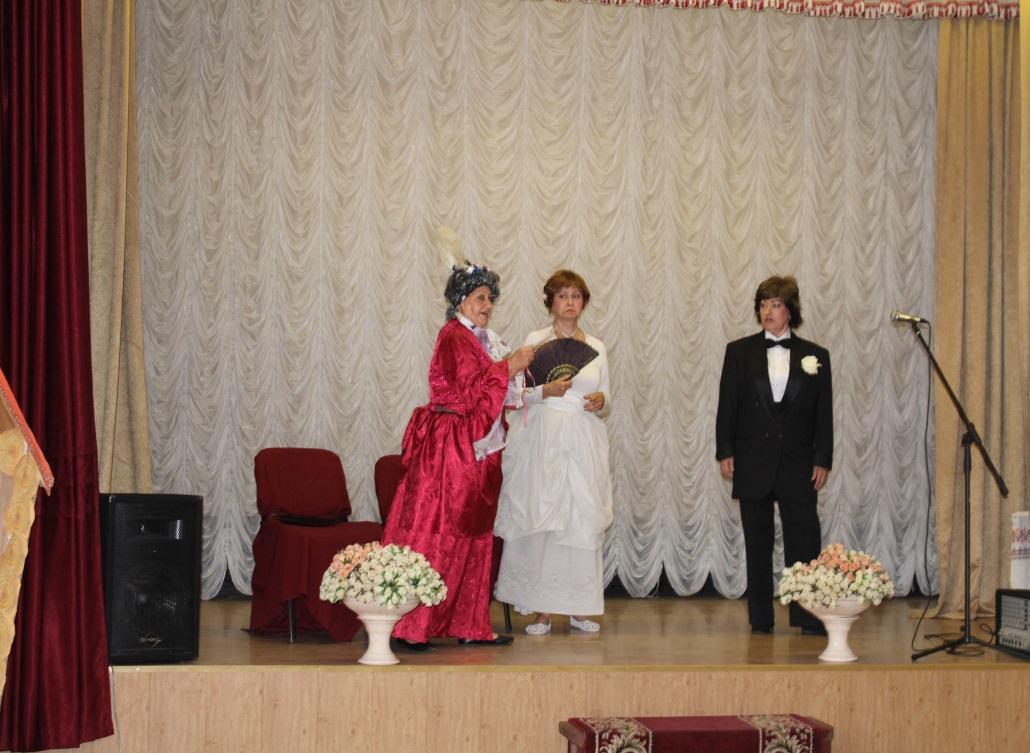 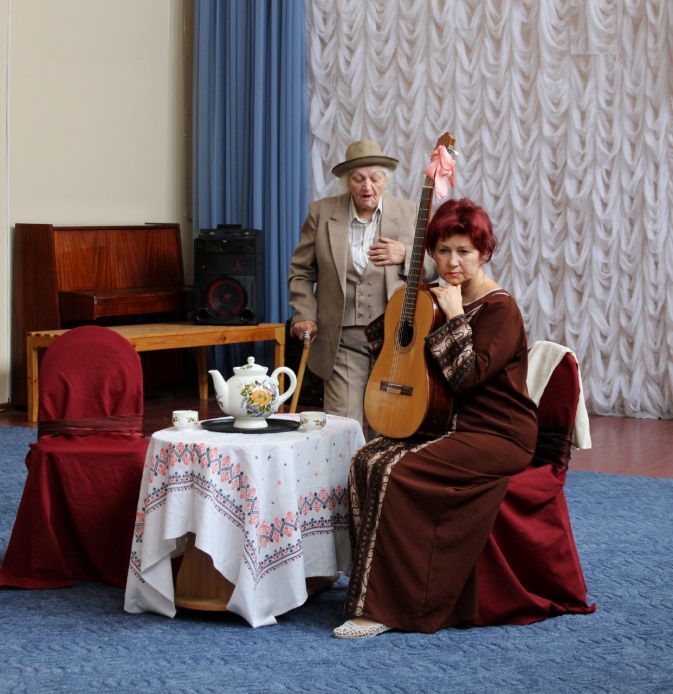 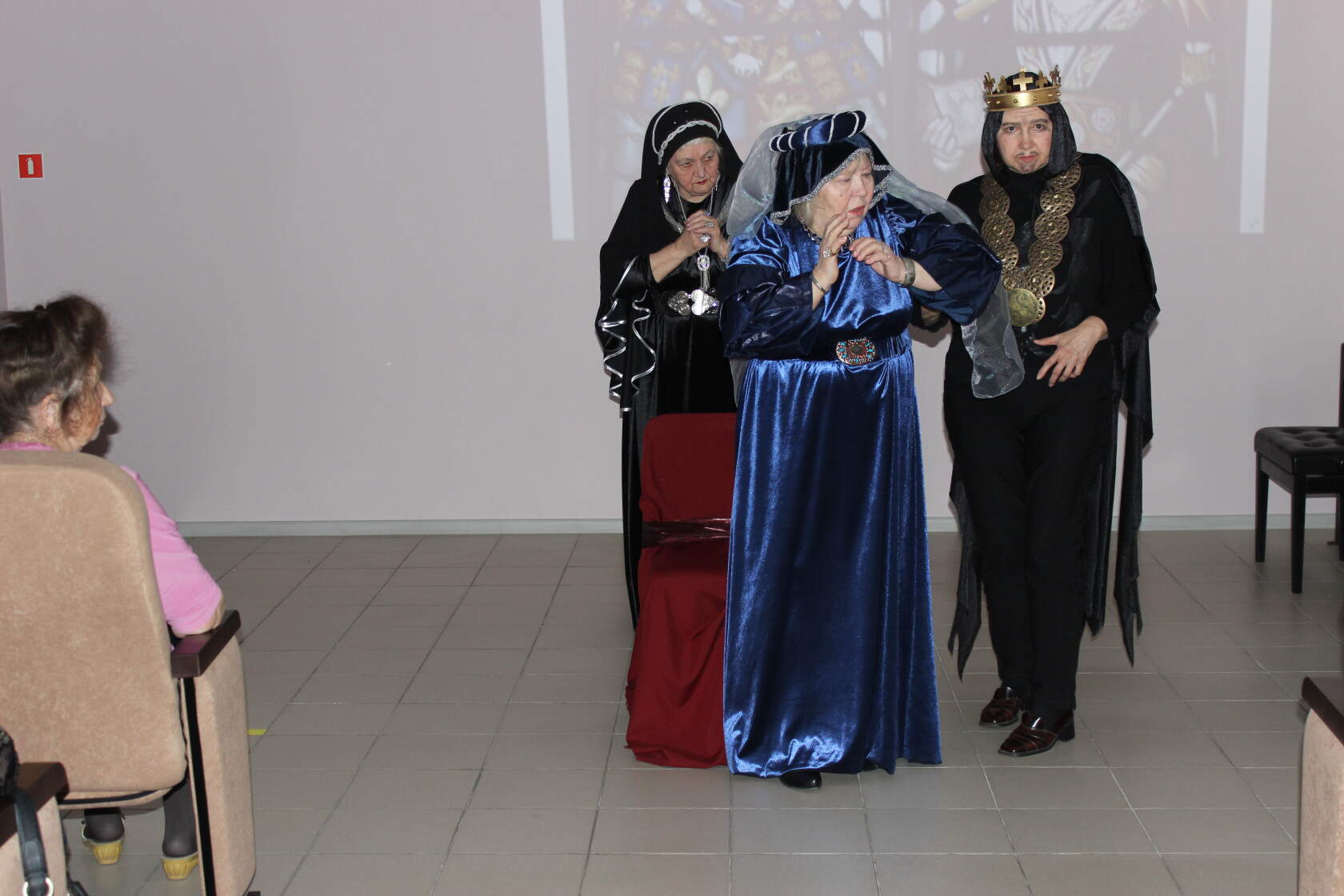 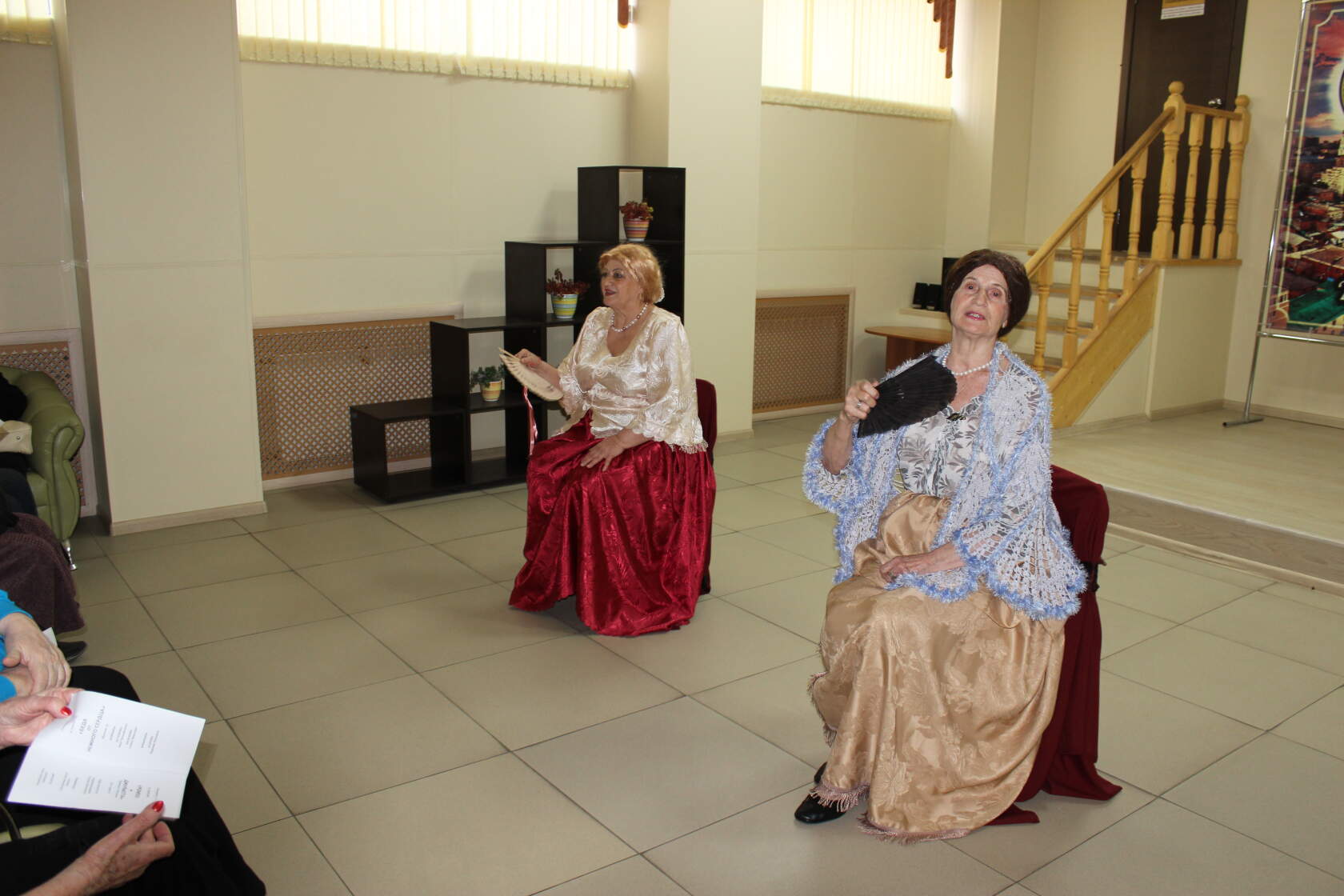 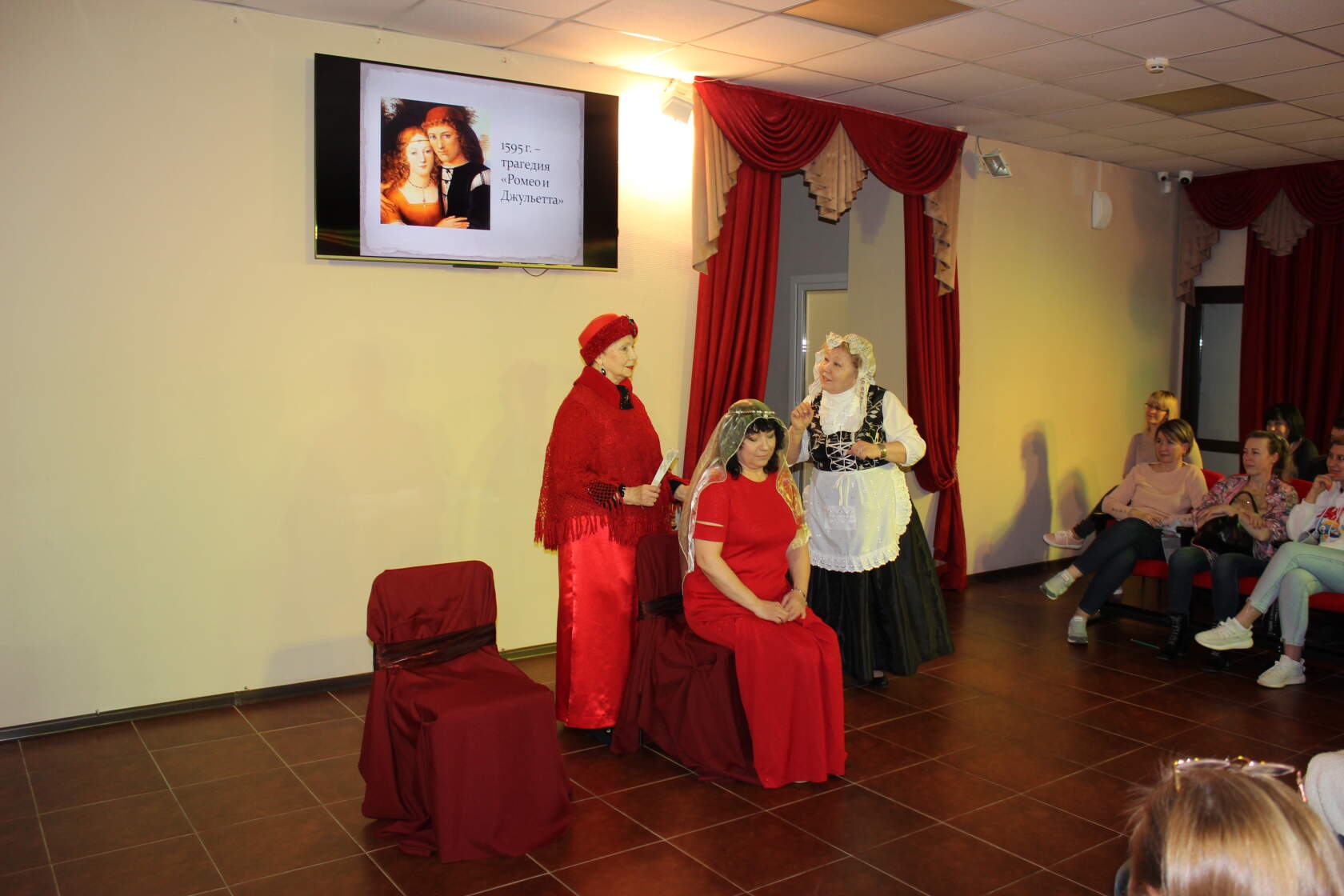 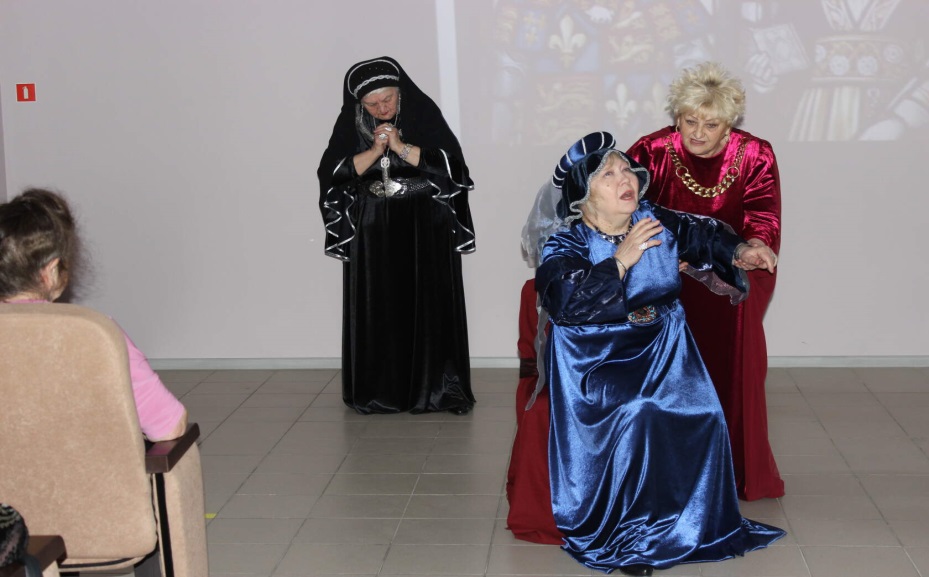 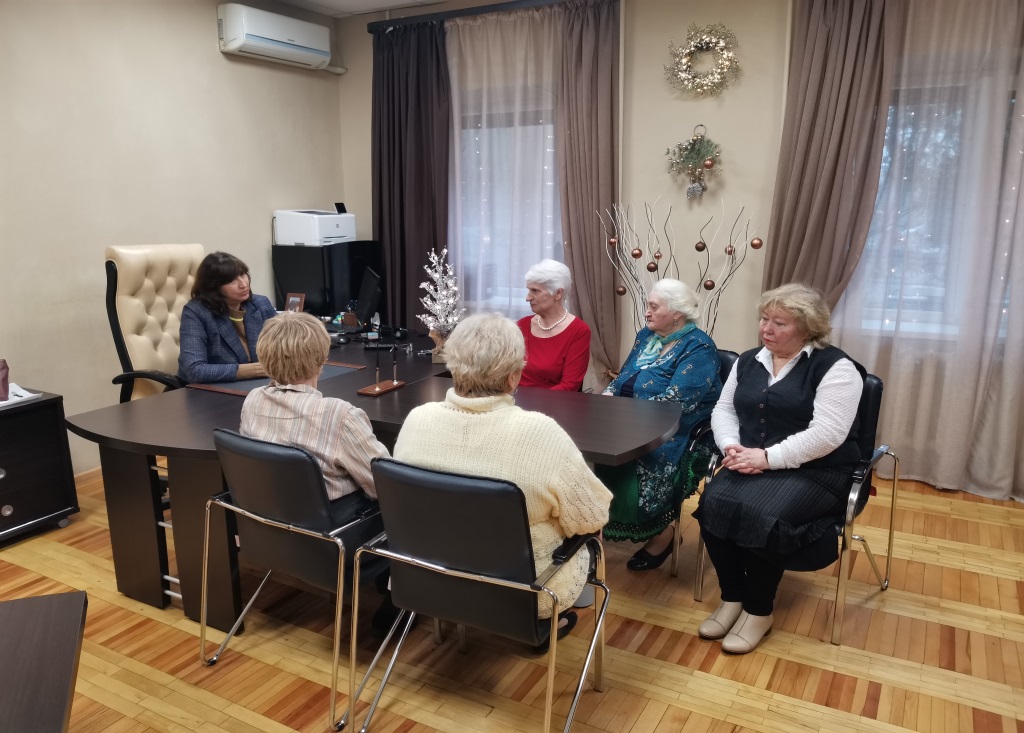 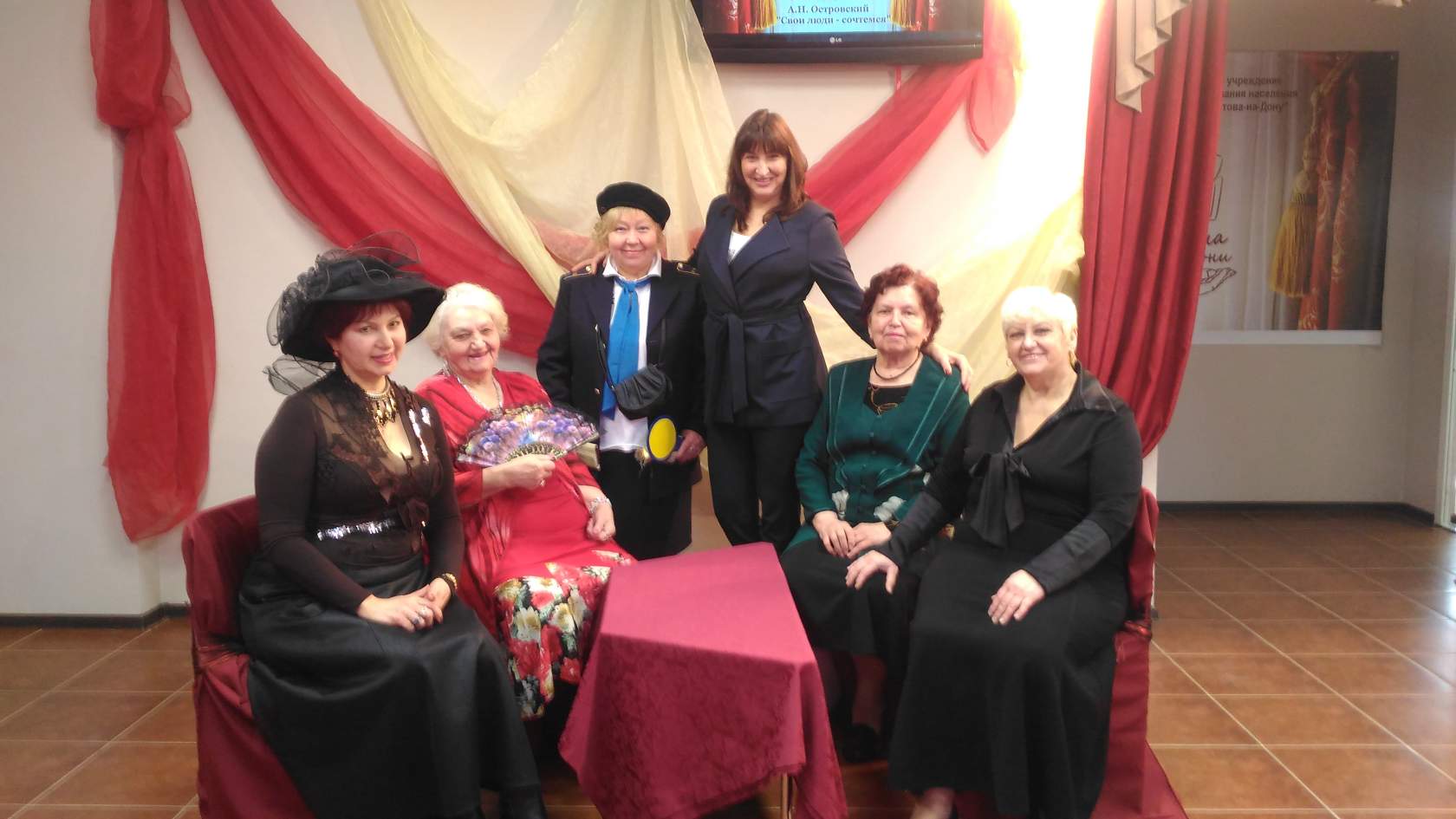 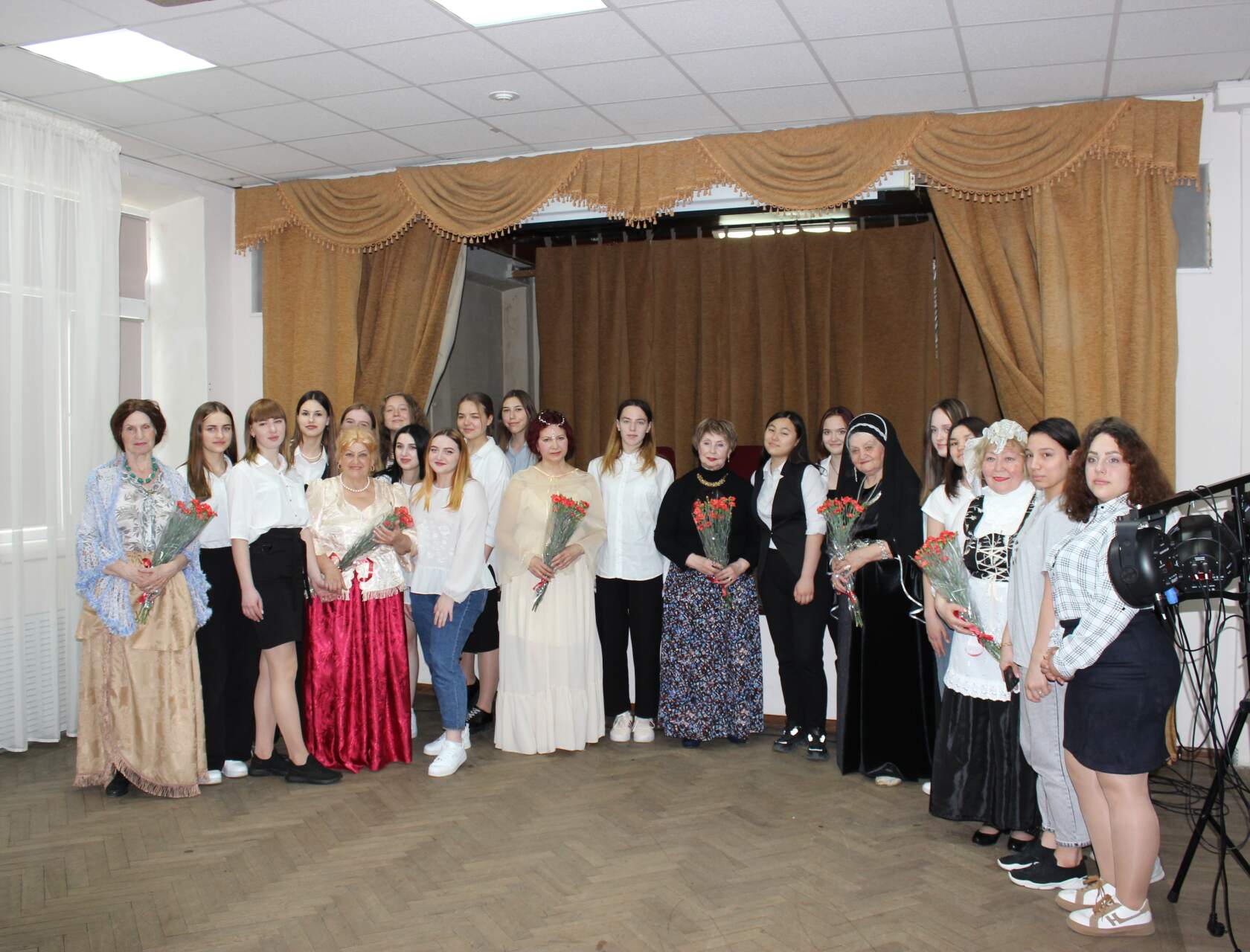 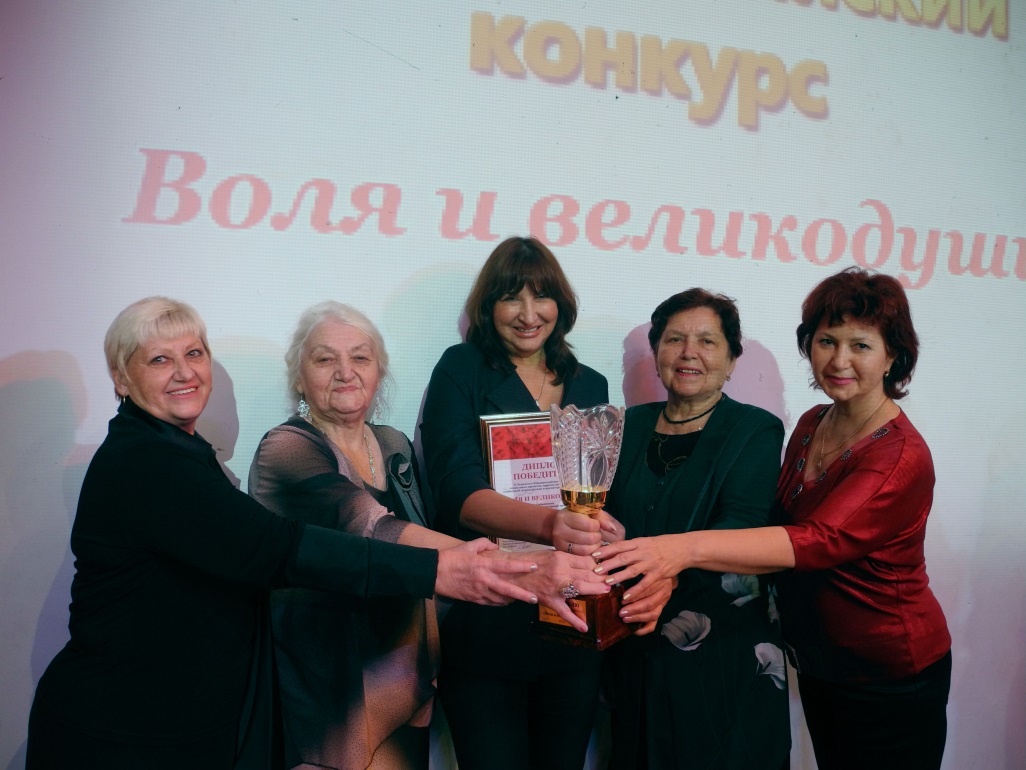 .
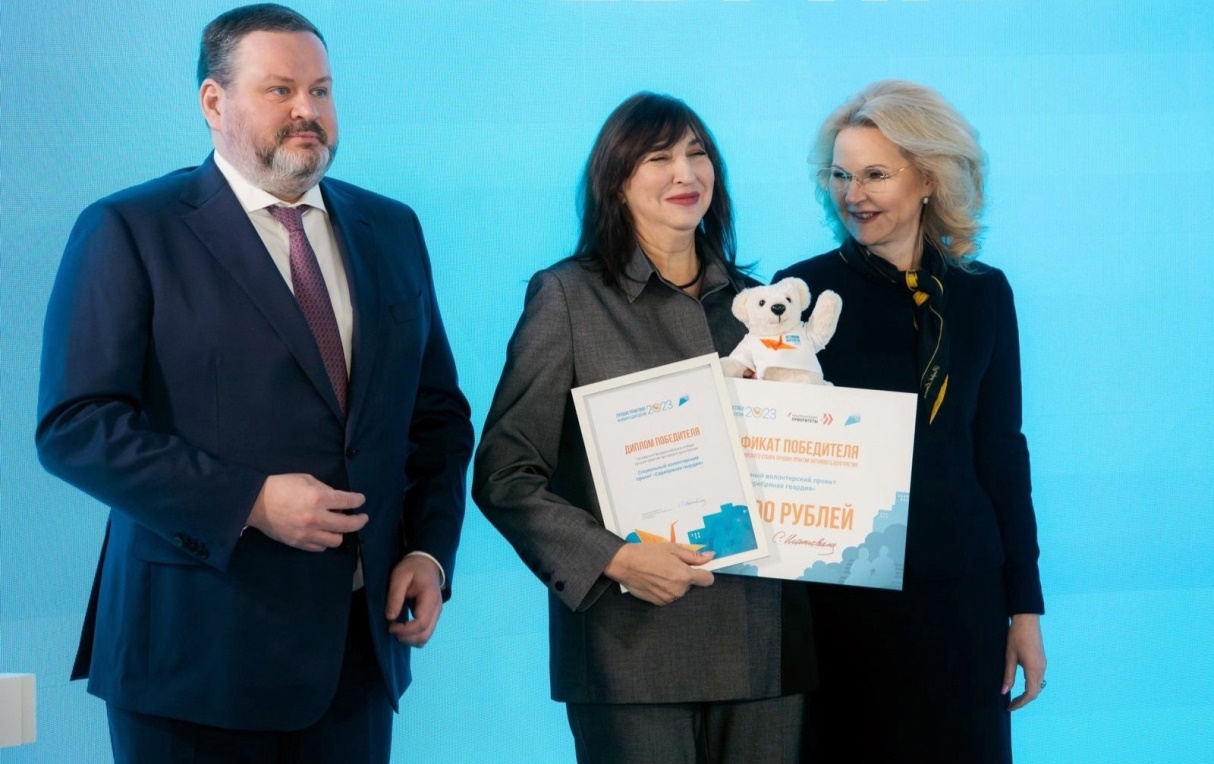 Социокультурный проект «Театр на ладони» - бронзовый призер «Всероссийского конкурса профессионального мастерства в сфере социального обслуживания», учрежденный  МинТрудом РФ
Участник интерактивной площадки «Активное долголетие» на Международной выставке-форуме «Россия» на ВДНХ в городе Москве
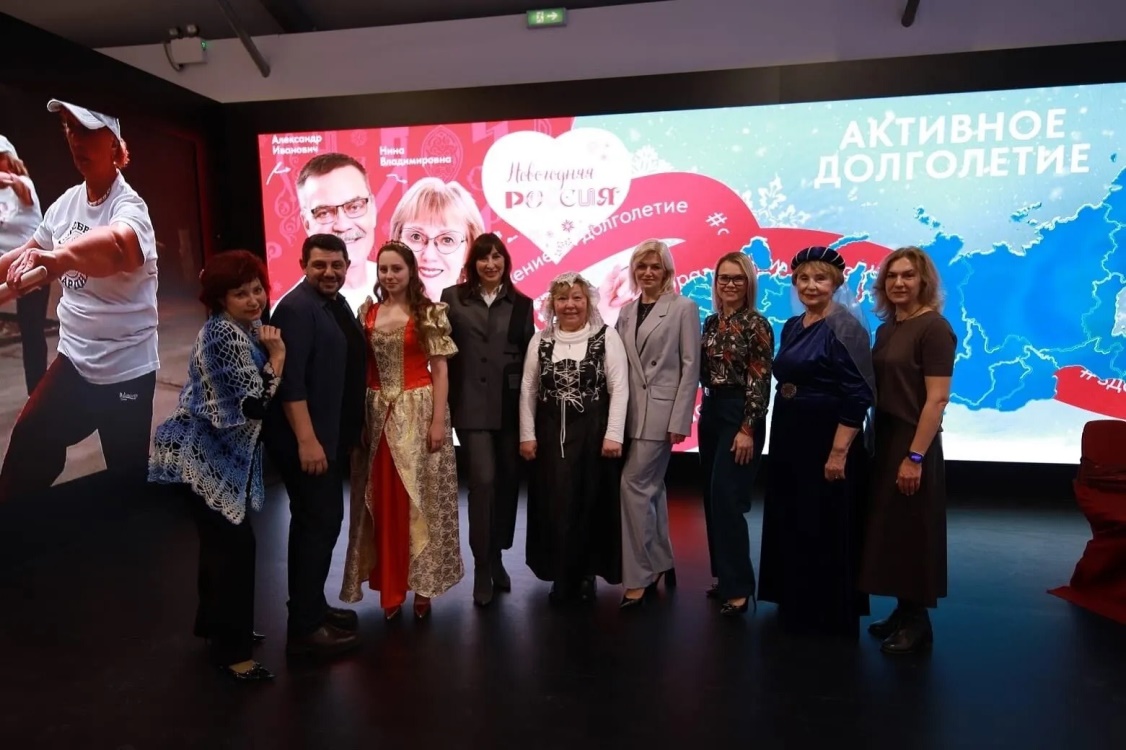 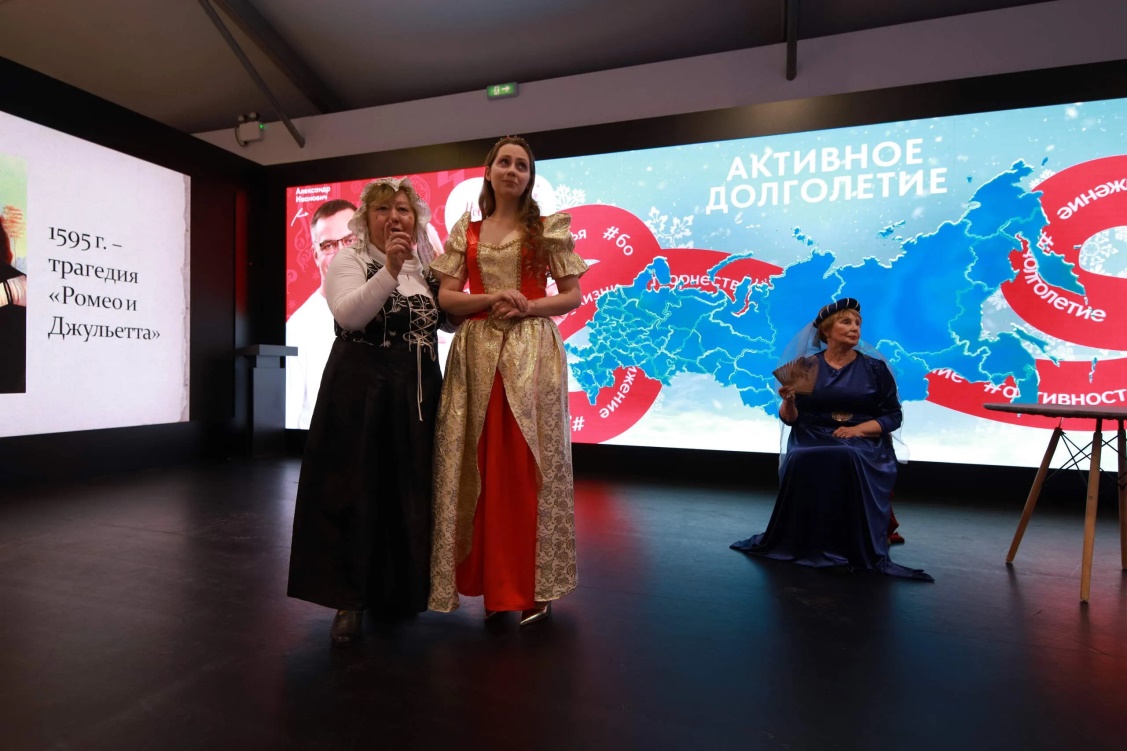 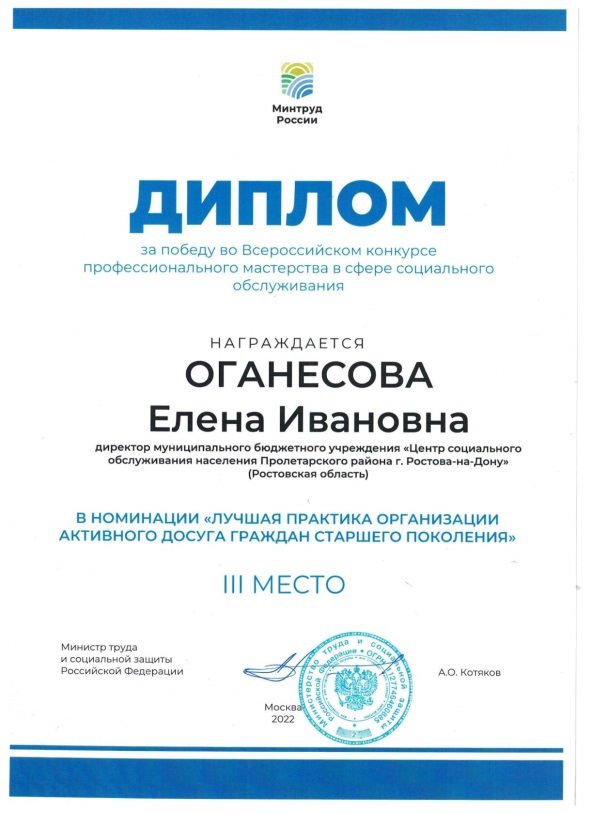 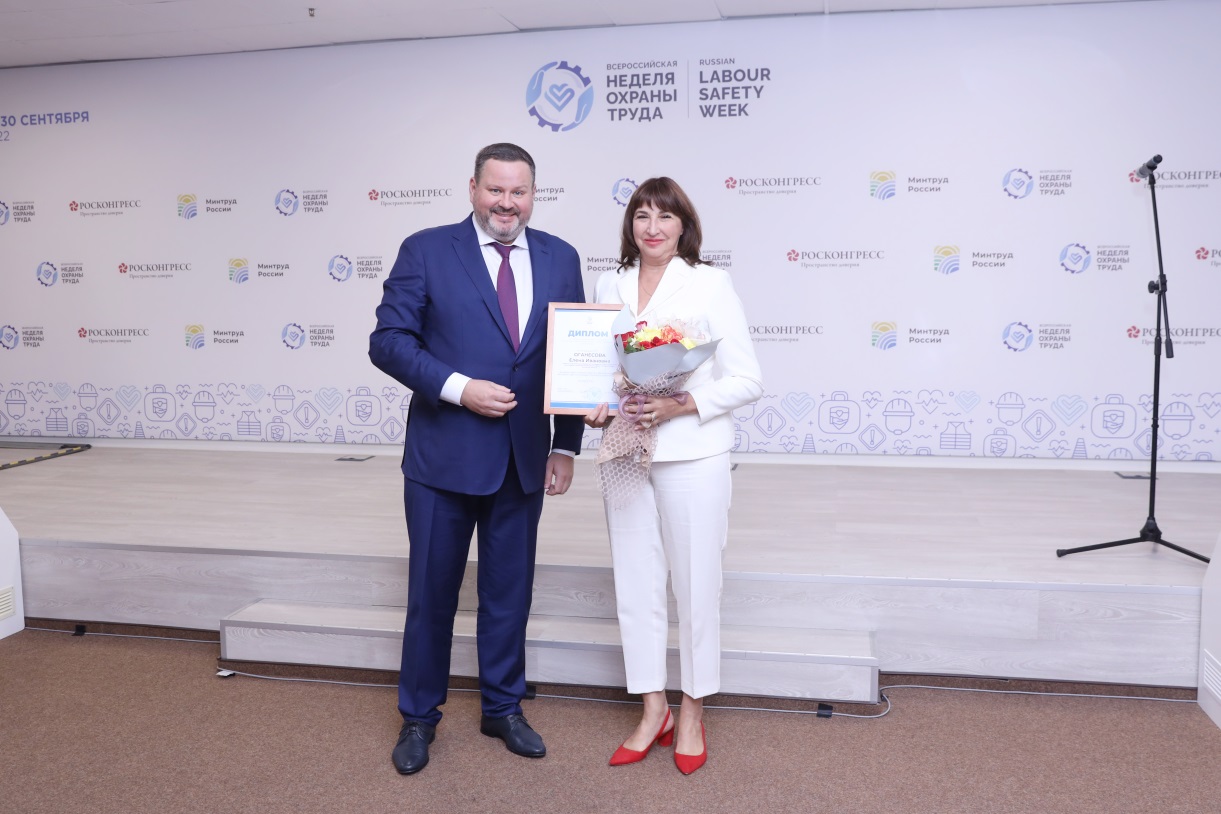 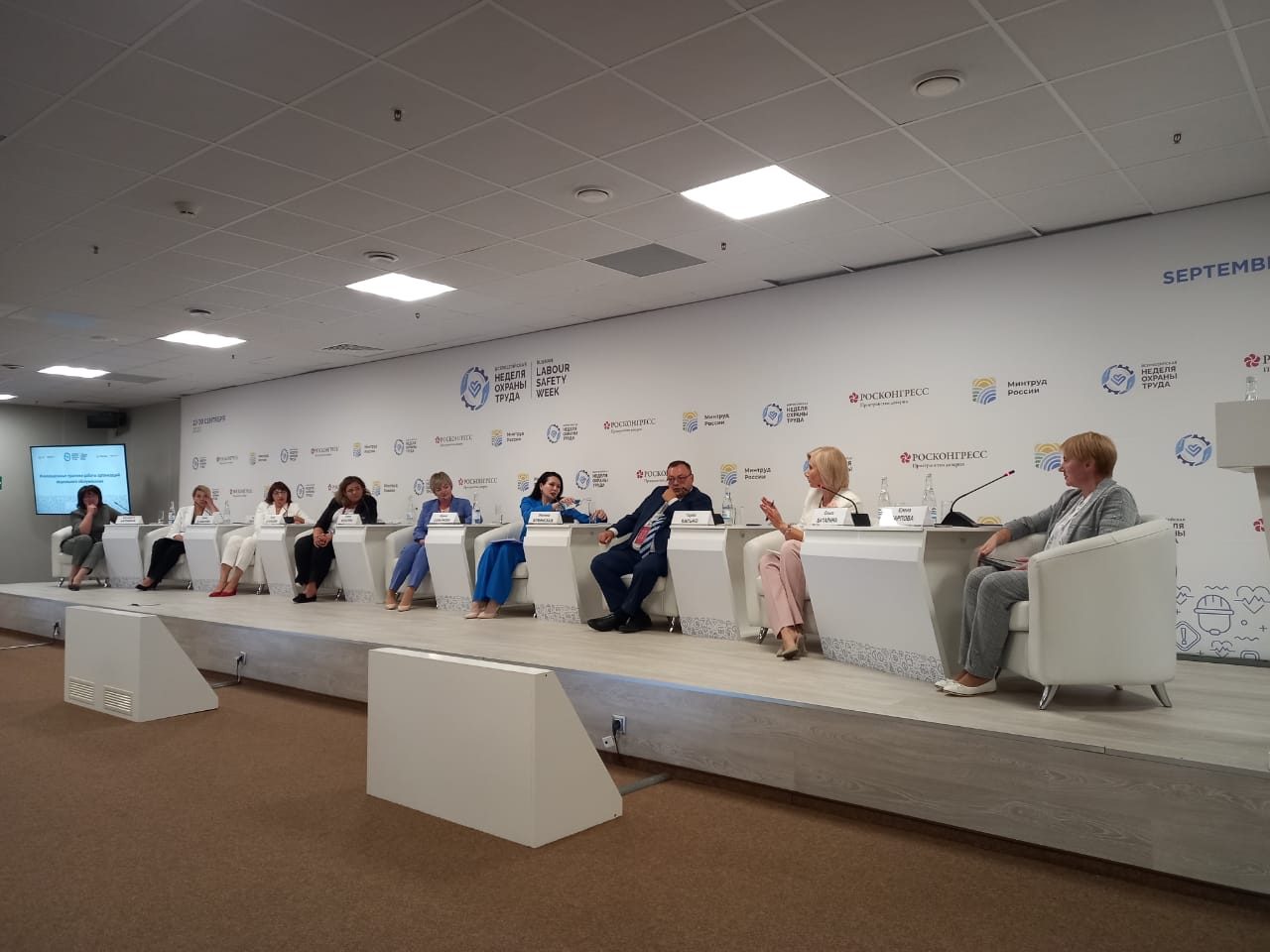 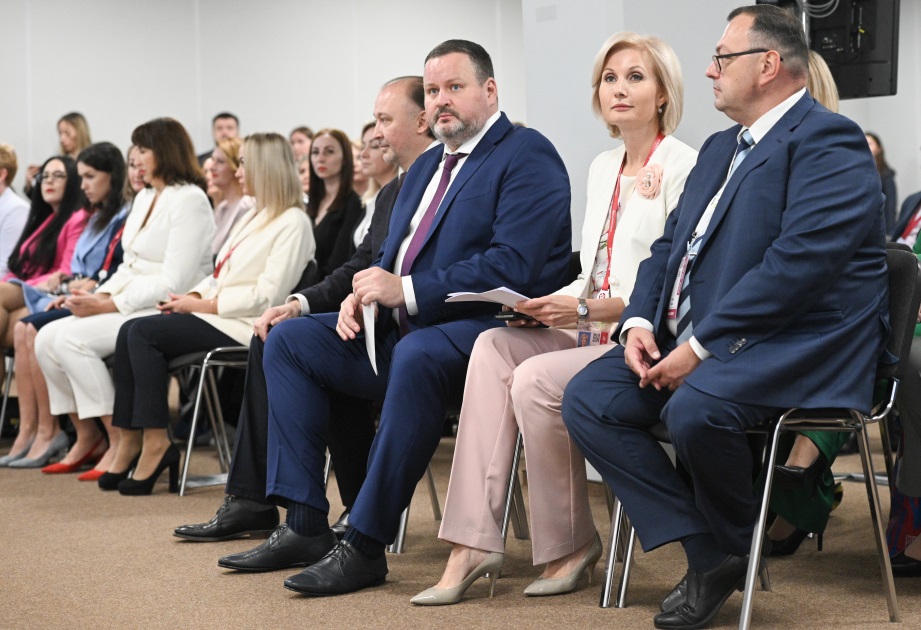 344111, город Ростов-на-Дону, пр. 40-летия Победы, д. 81
МБУ «Центр социального обслуживания населения 
Пролетарского района города Ростова-на-Дону»,  
тел. 8(863)2575267, @ - csoprol@mail.ru